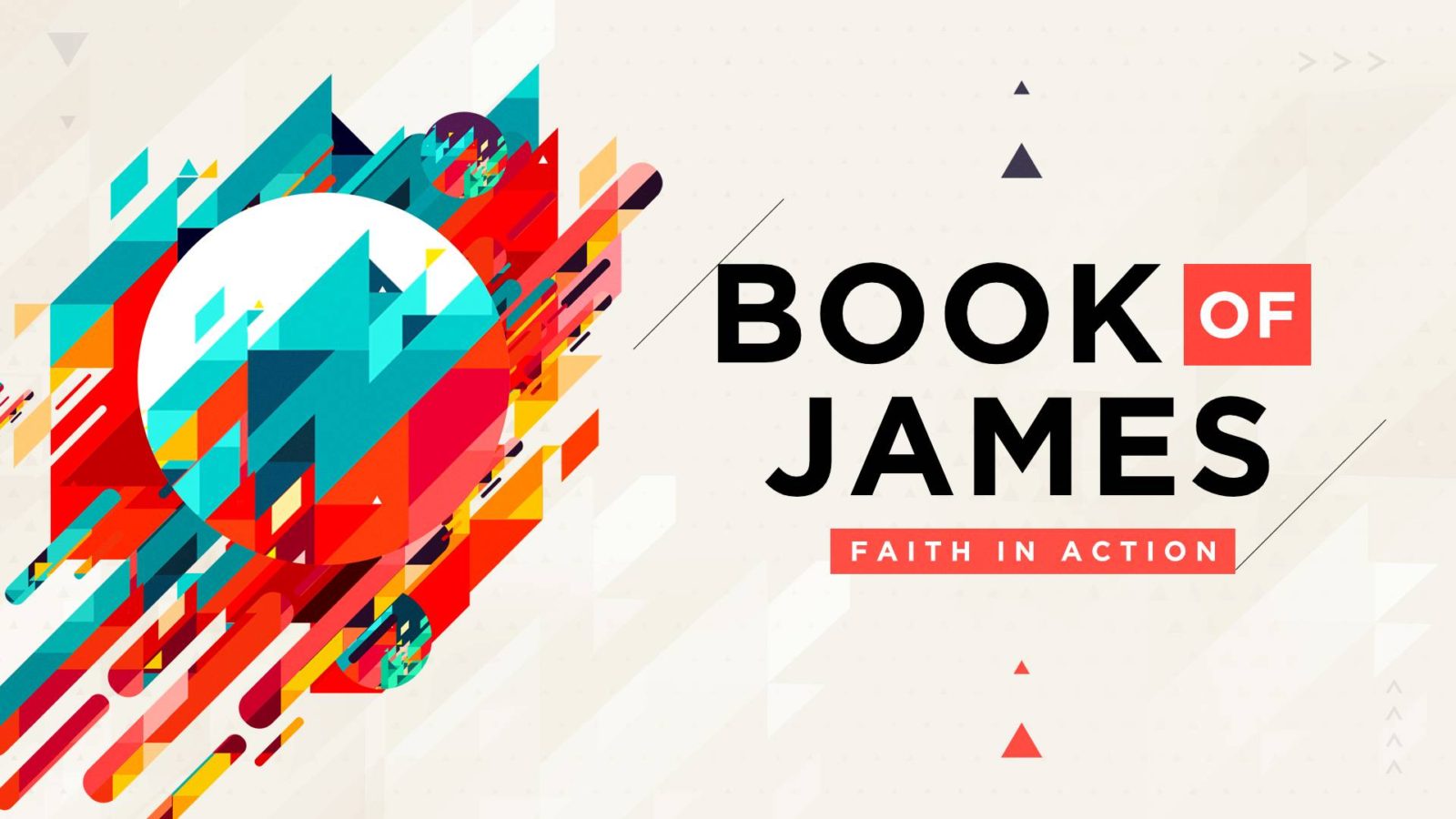 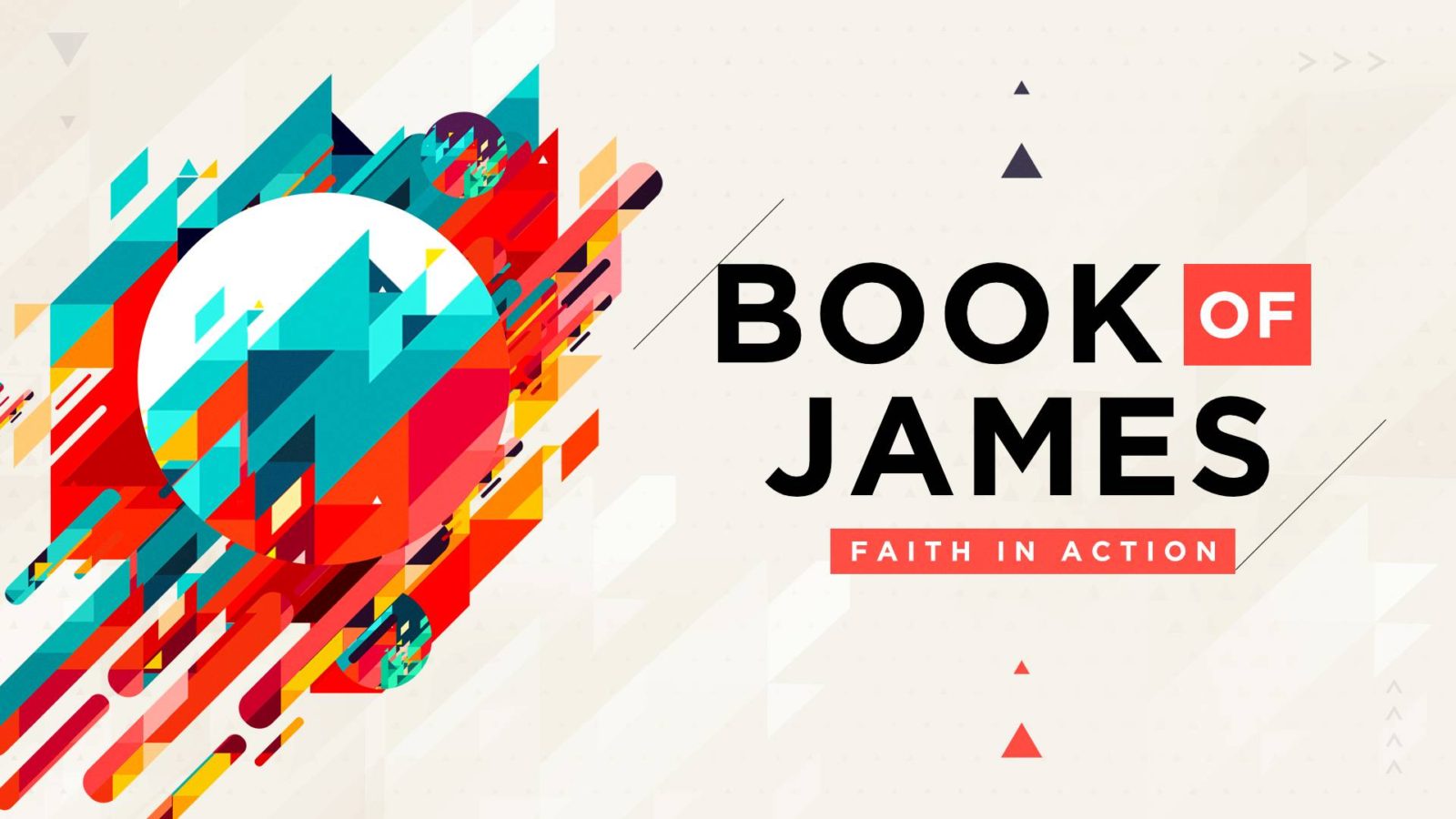 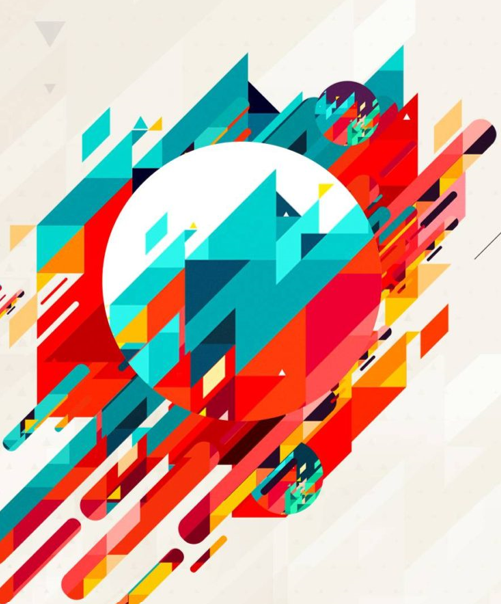 You will be tempted
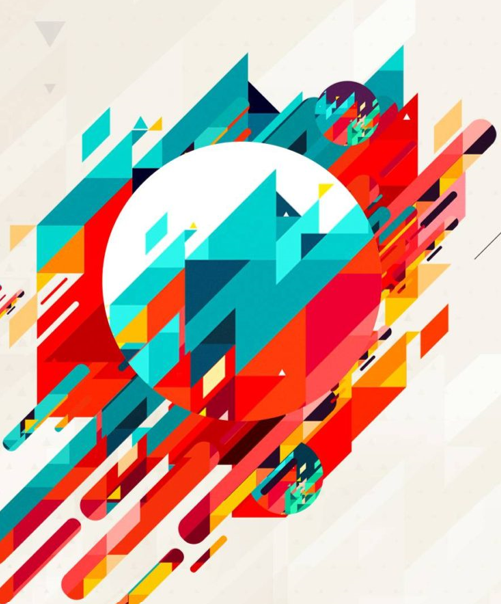 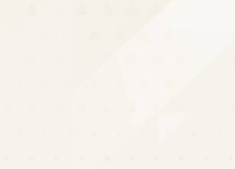 When tempted, no one should say, “God is tempting me.” For God cannot be tempted by evil, nor does he tempt anyone;
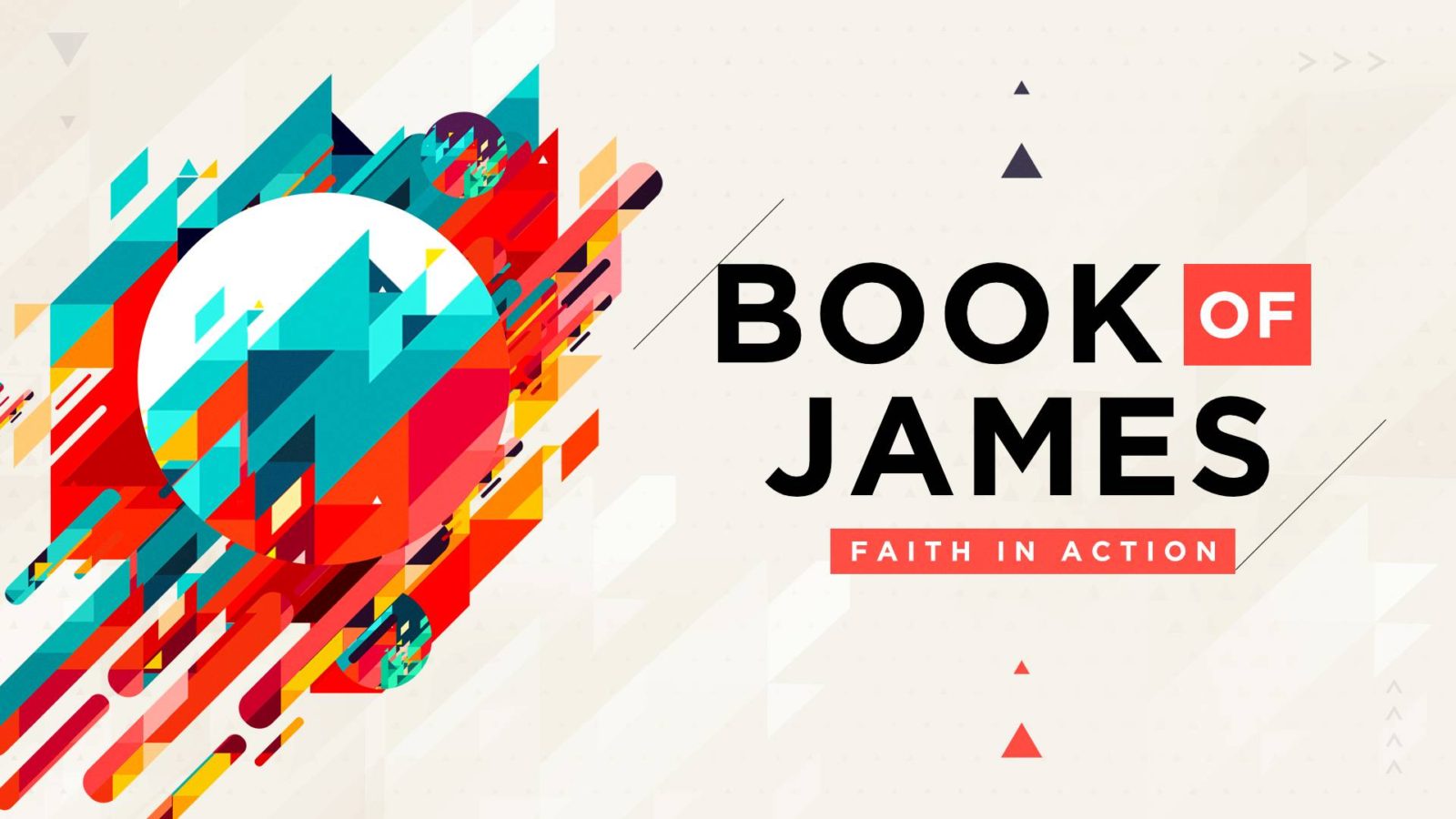 James 1:13–18 (NIV)
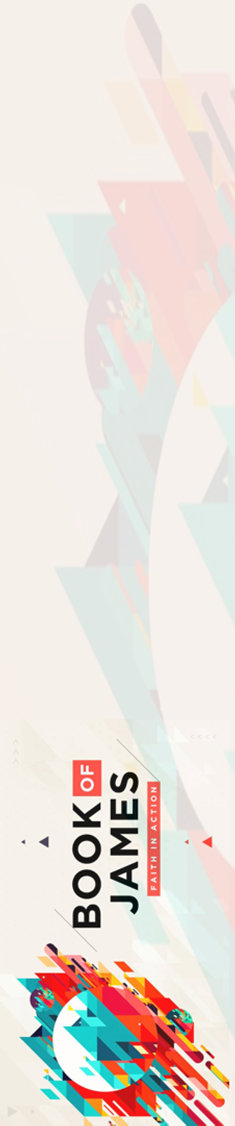 God may allow hard things, but God will never tempt you to sin.
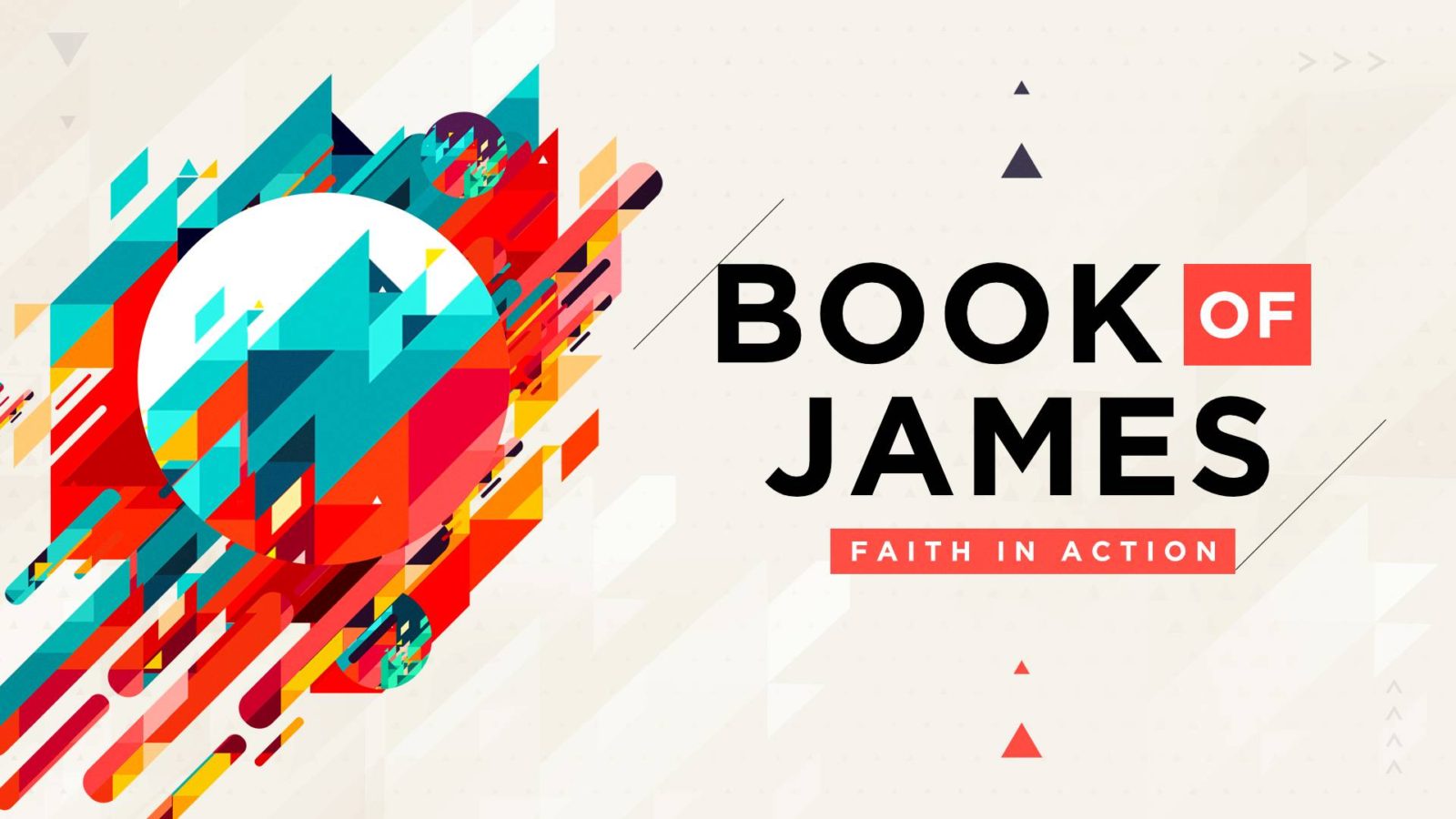 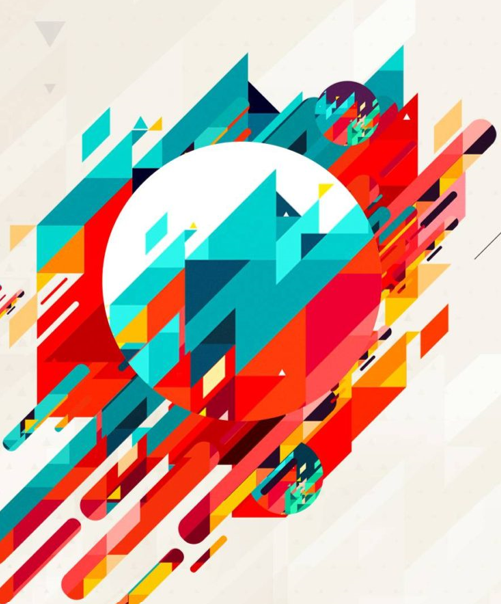 You will be tempted
Keep your relationship with God strong
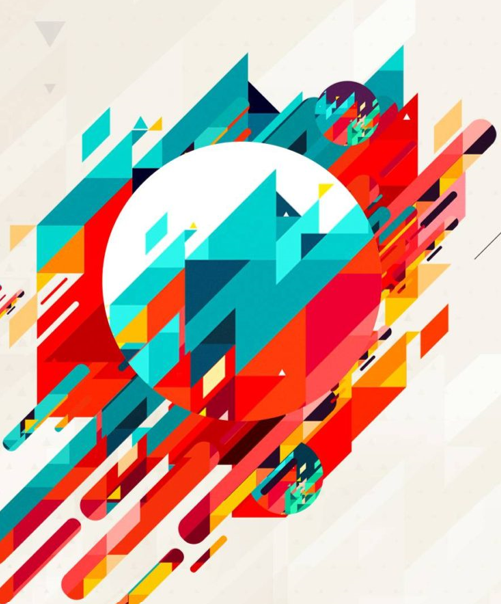 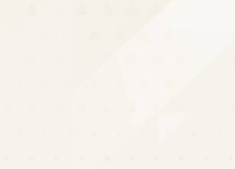 but each person is tempted when they are dragged away by their own evil desire and enticed.
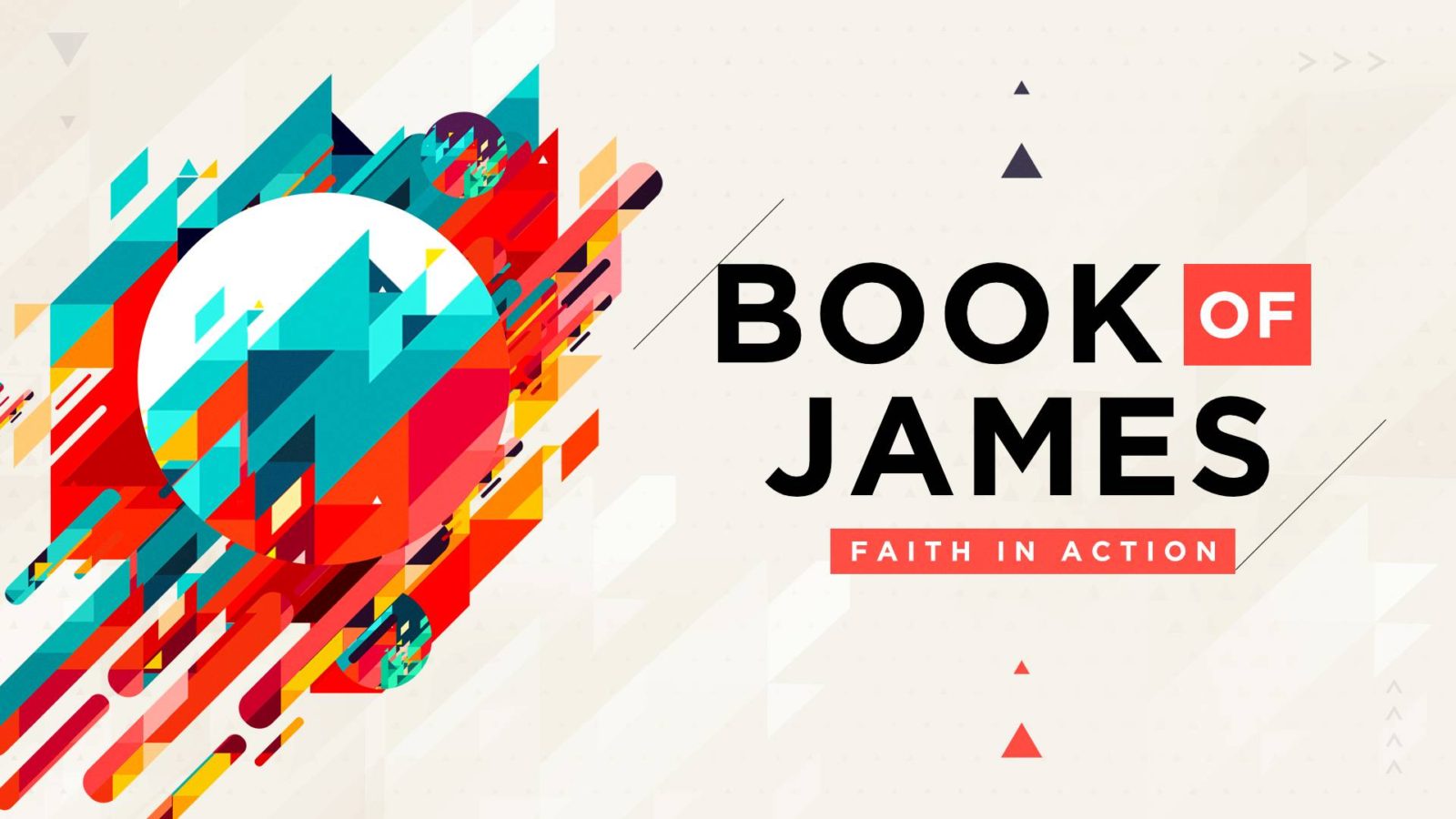 James 1:14 (NIV)
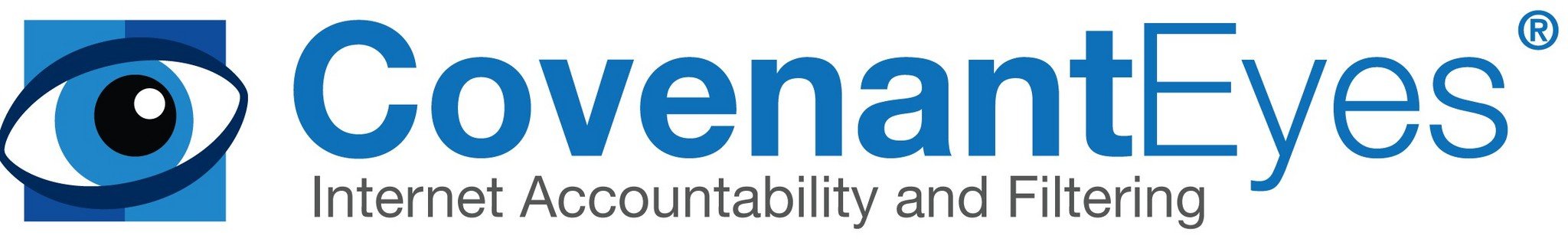 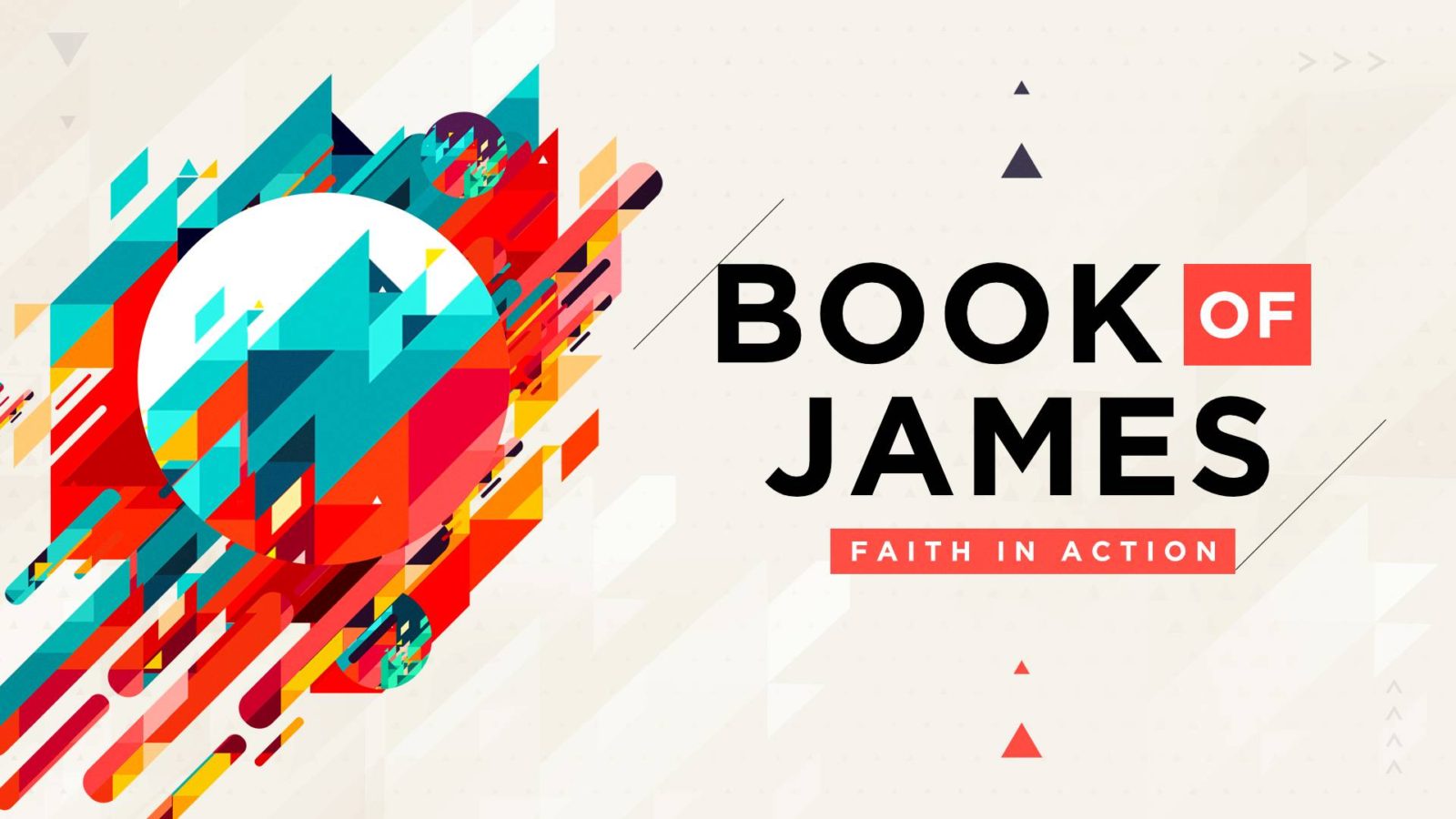 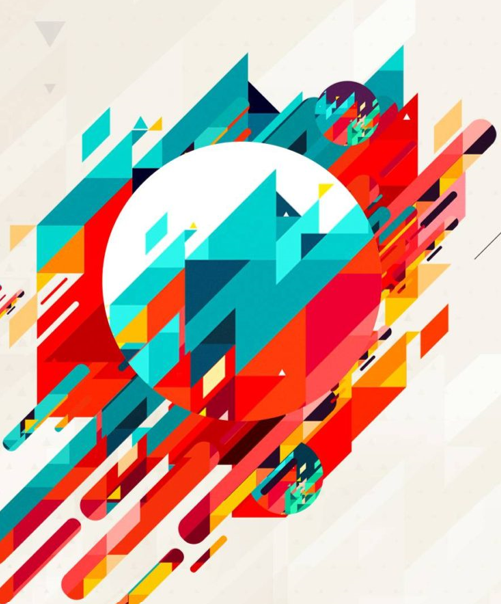 You will be tempted
Keep your relationship with God strong
You have an enemy within
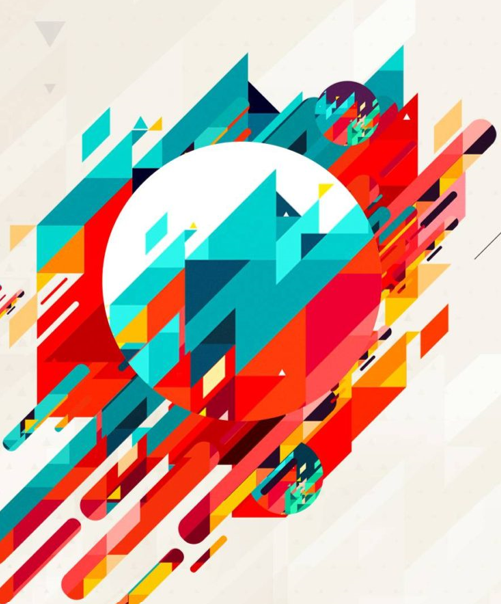 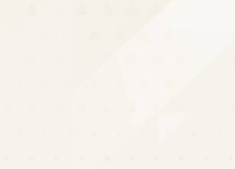 Therefore, since we are surrounded by such a great cloud of witnesses, let us throw off everything that hinders and the sin that so easily entangles. And let us run with perseverance the race marked out for us,
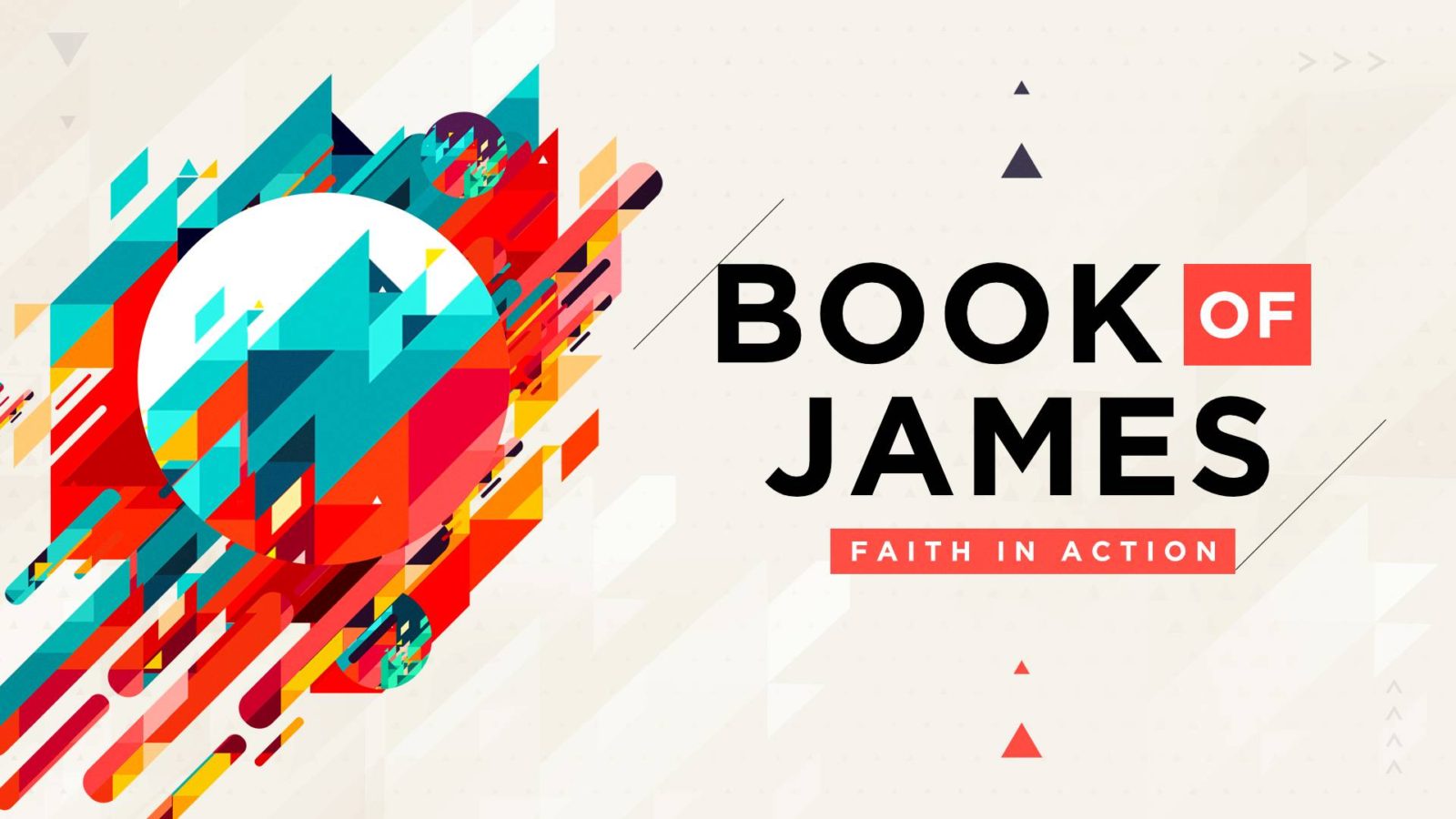 Hebrews 12:1 (NIV)
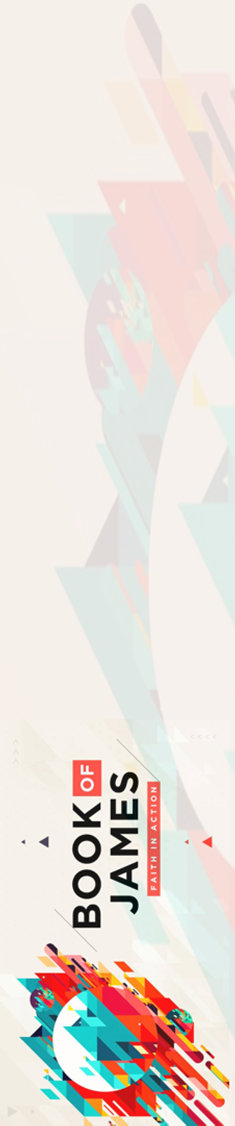 You must recognize that you have evil desires that live with you every day.
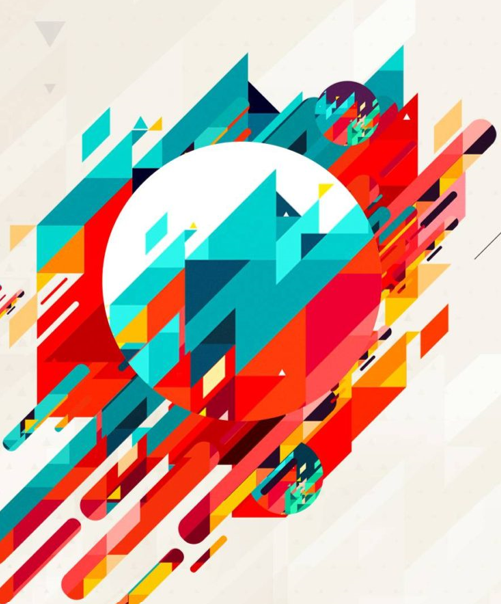 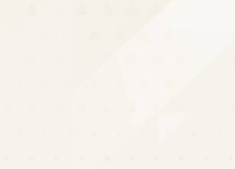 So the trouble is not with the law, for it is spiritual and good. The trouble is with me, for I am all too human, a slave to sin.  I don’t really understand myself, for I want to do what is right, but I don’t do it. Instead, I do what I hate.  But if I know that what I am doing is wrong, this shows that I agree that the law is good.
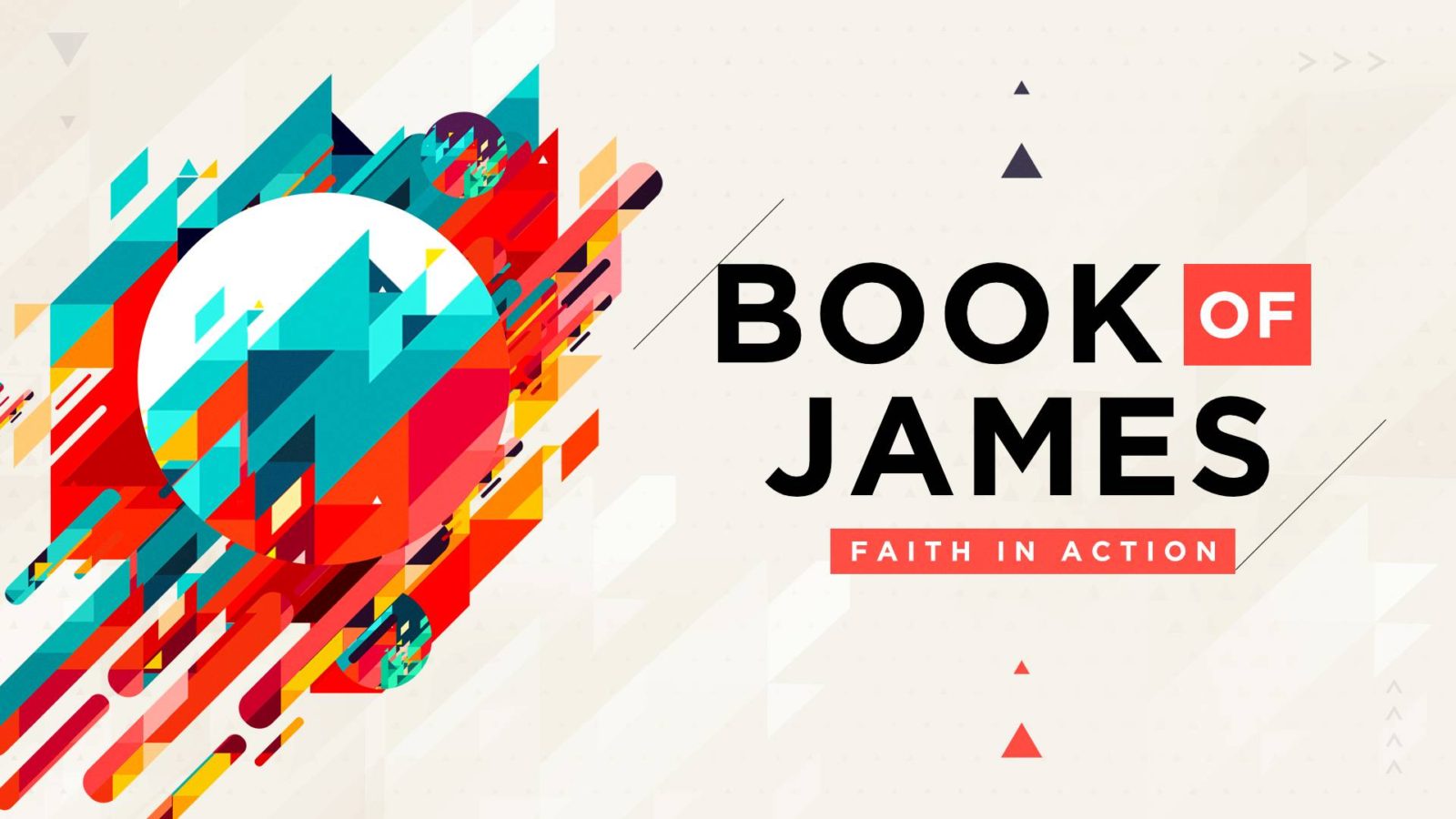 Romans 7:14–25 (NLT)
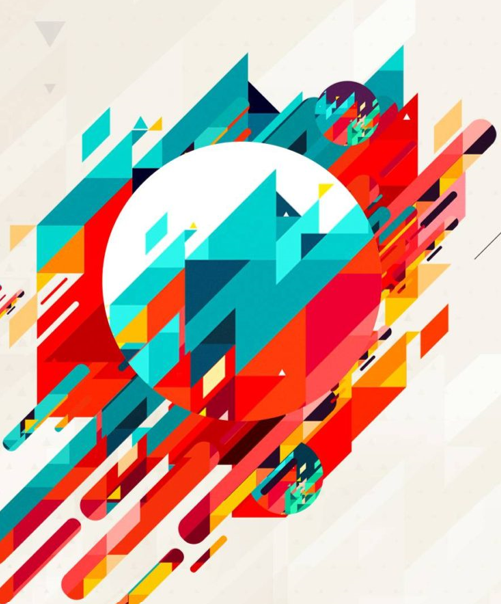 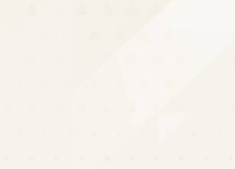 So I am not the one doing wrong; it is sin living in me that does it.  And I know that nothing good lives in me, that is, in my sinful nature. I want to do what is right, but I can’t.  I want to do what is good, but I don’t. I don’t want to do what is wrong, but I do it anyway.
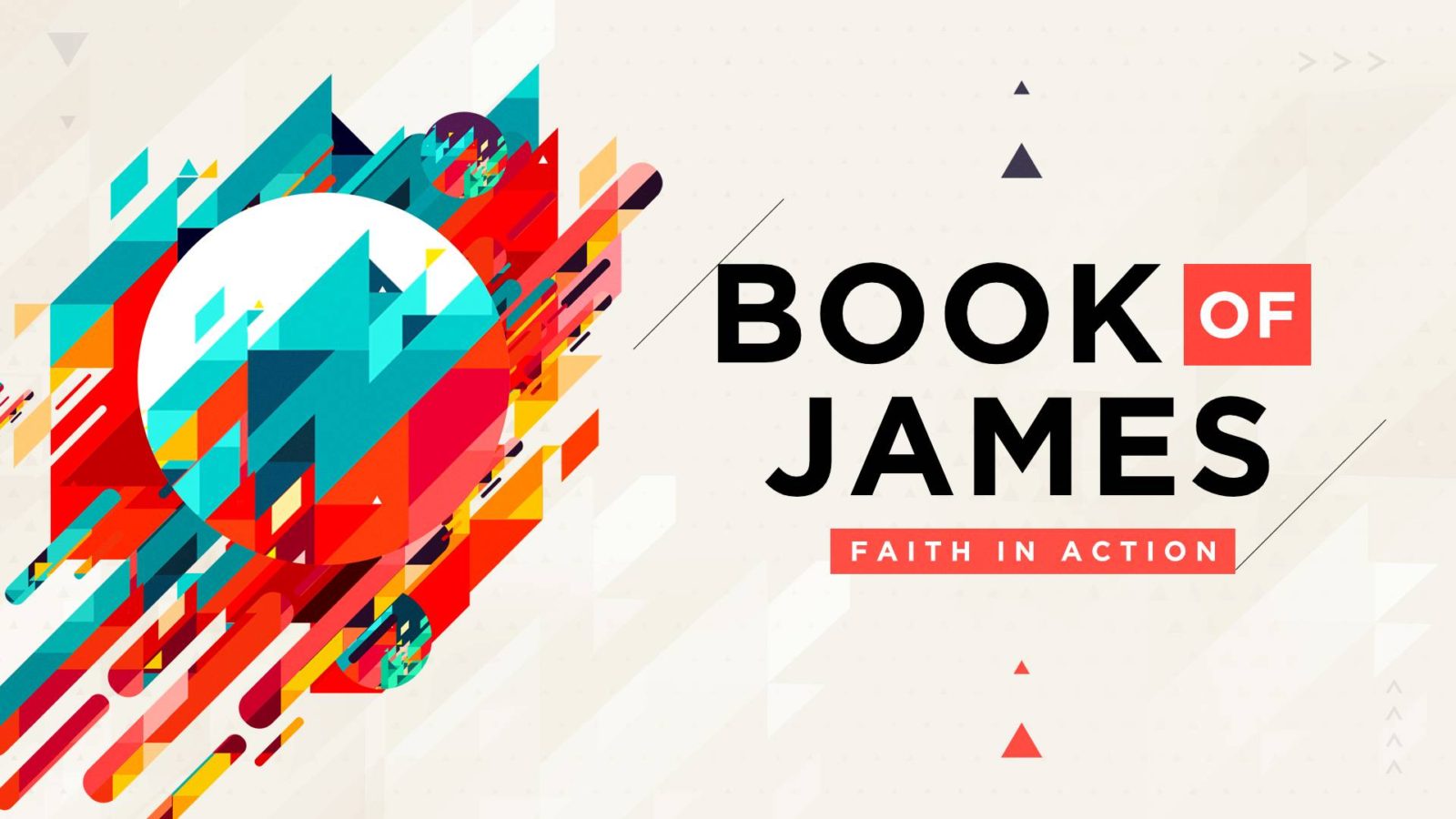 Romans 7:14–25 (NLT)
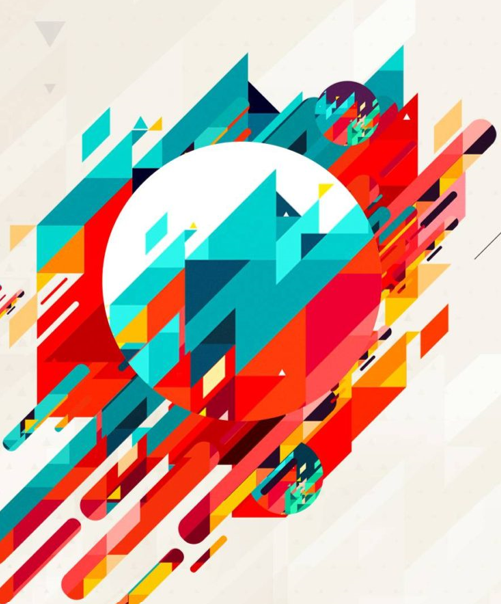 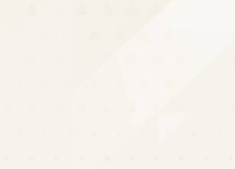 But if I do what I don’t want to do, I am not really the one doing wrong; it is sin living in me that does it.  I have discovered this principle of life—that when I want to do what is right, I inevitably do what is wrong.
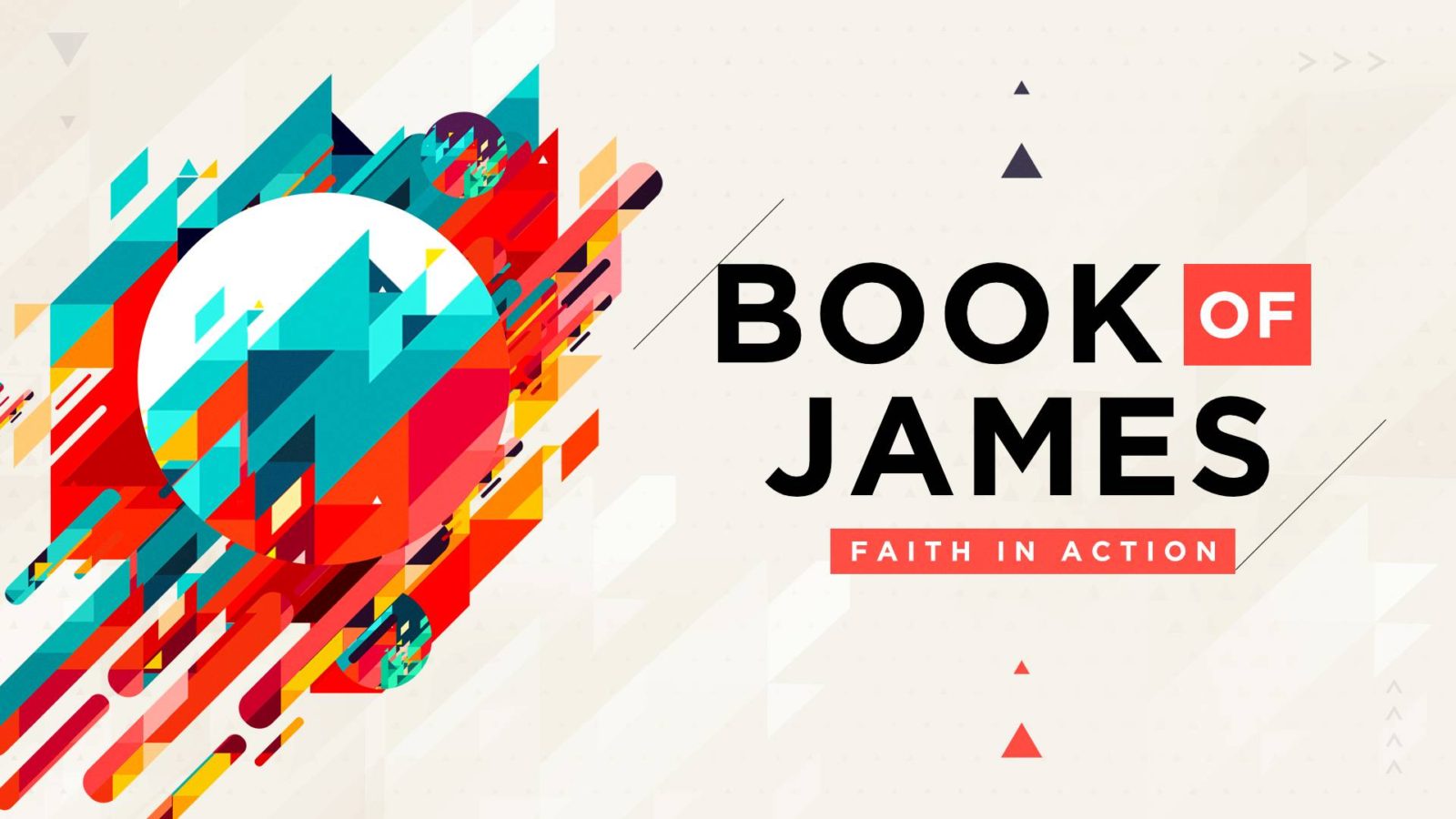 Romans 7:14–25 (NLT)
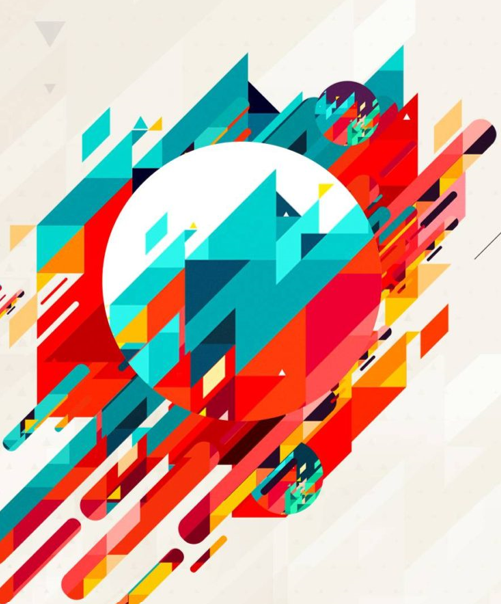 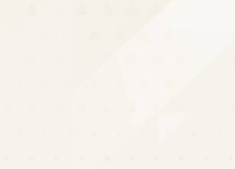 I love God’s law with all my heart.  But there is another power within me that is at war with my mind. This power makes me a slave to the sin that is still within me.  Oh, what a miserable person I am!
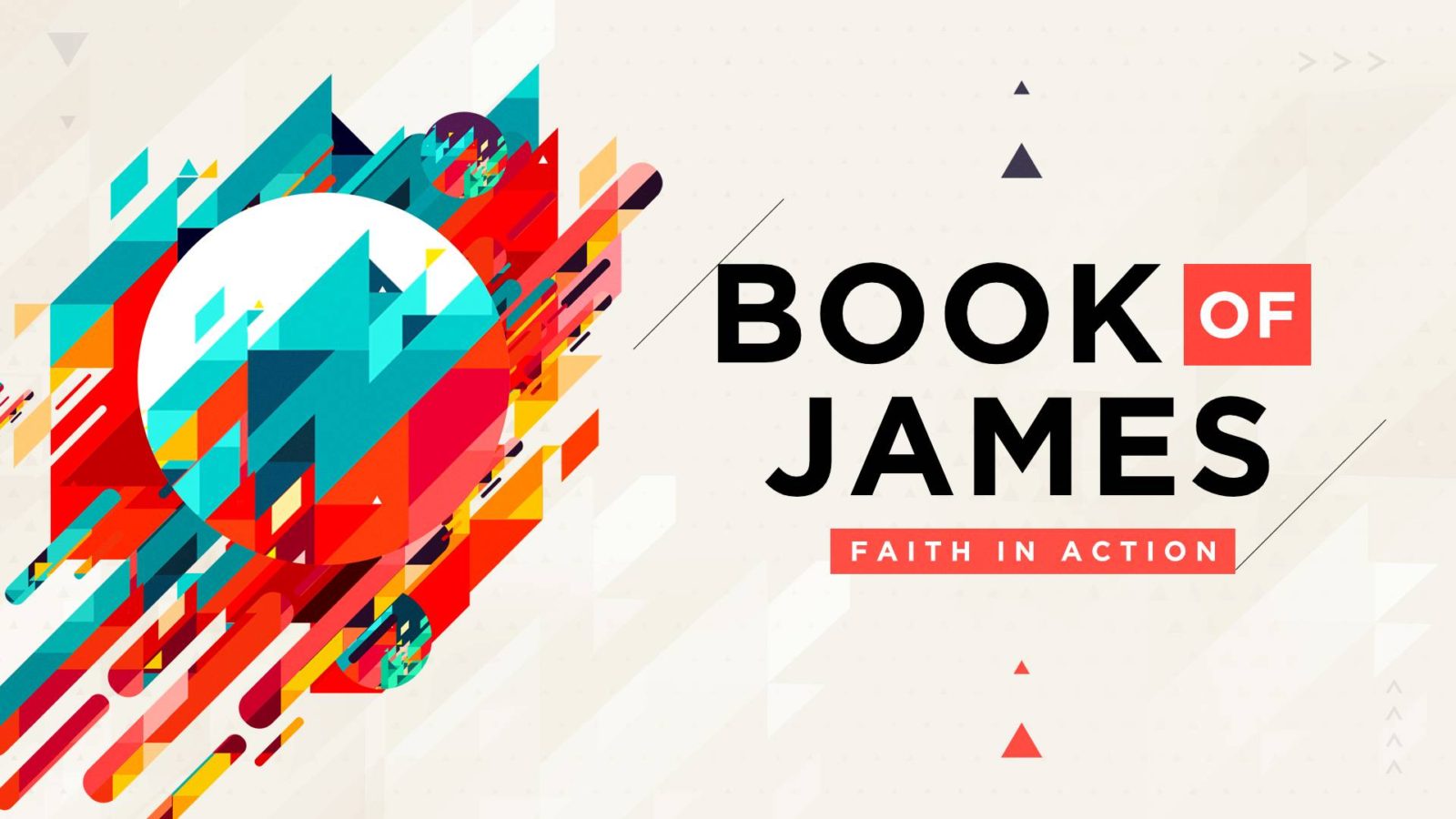 Romans 7:14–25 (NLT)
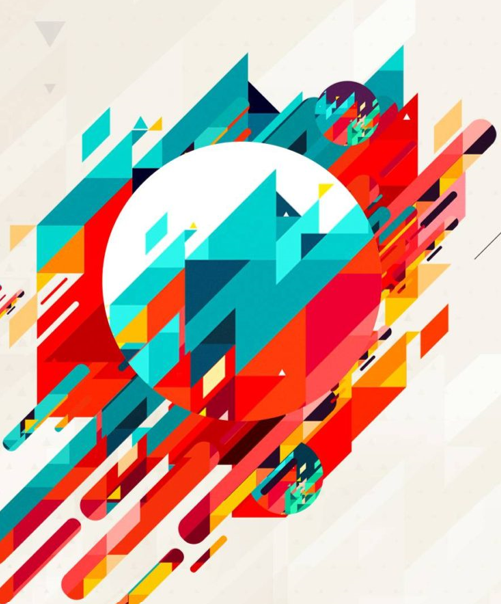 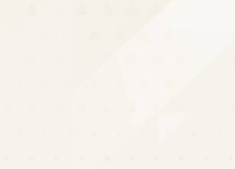 Who will free me from this life that is dominated by sin and death?  Thank God! The answer is in Jesus Christ our Lord. So you see how it is: In my mind I really want to obey God’s law, but because of my sinful nature I am a slave to sin.
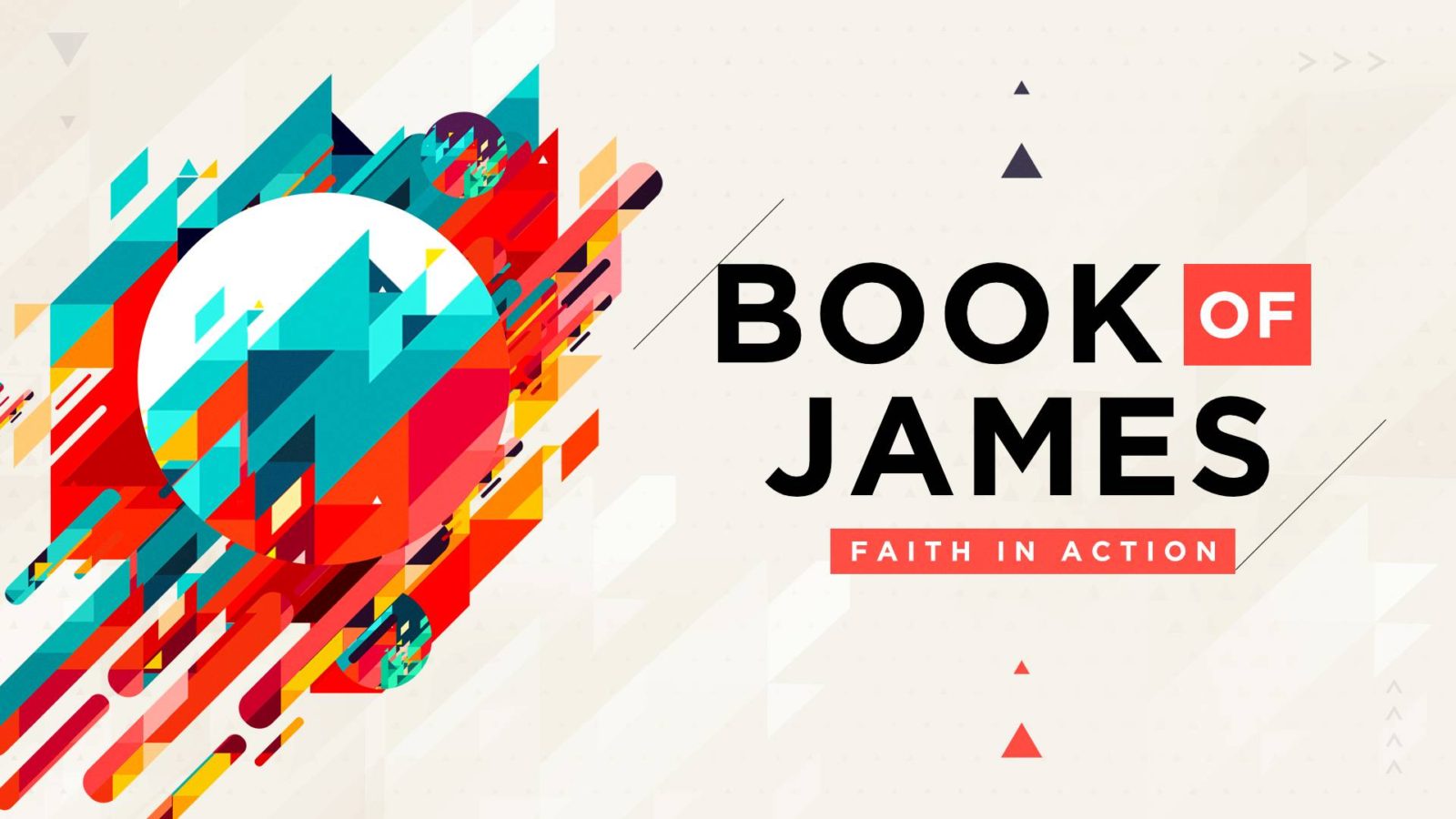 Romans 7:14–25 (NLT)
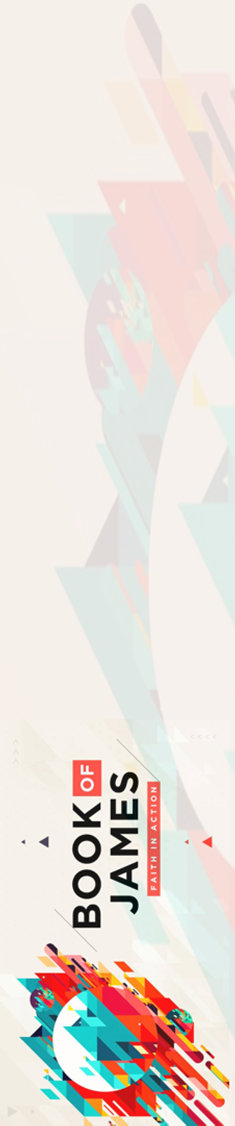 Recognizing that you are vulnerable is the first step to overcoming temptation.
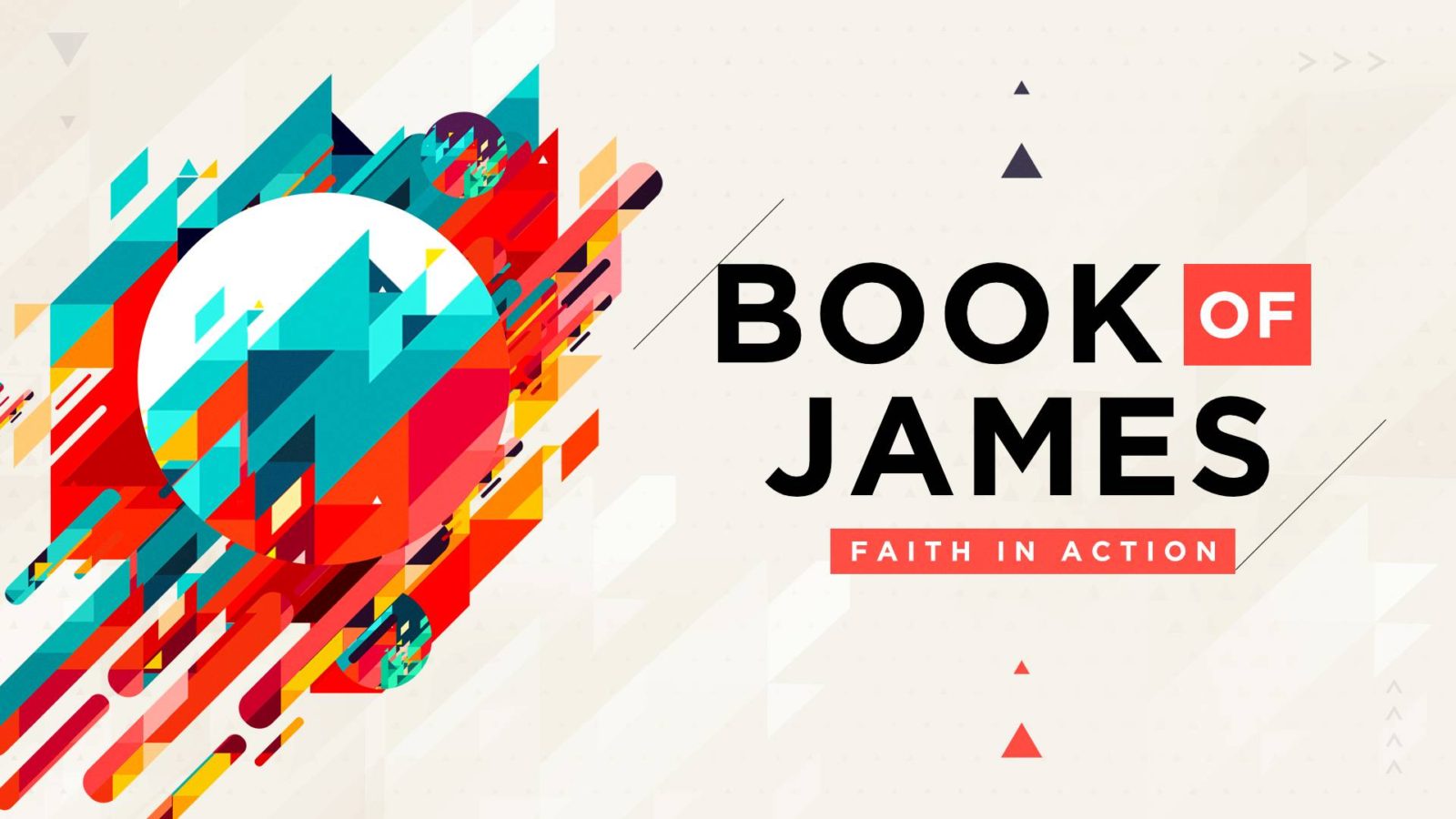 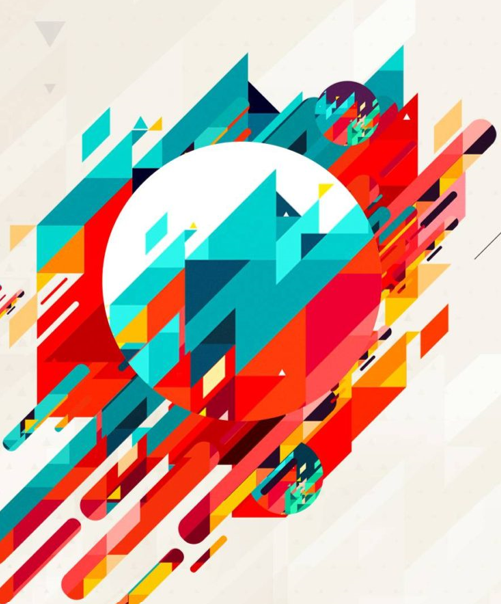 You will be tempted
Keep your relationship with God strong
You have an enemy within
Satan recognizes this and tempts you in the areas you struggle
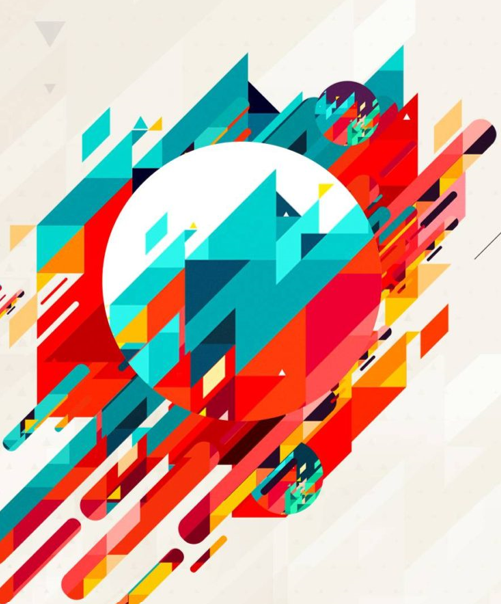 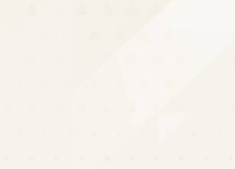 but each person is tempted when they are dragged away by their own evil desire and enticed.
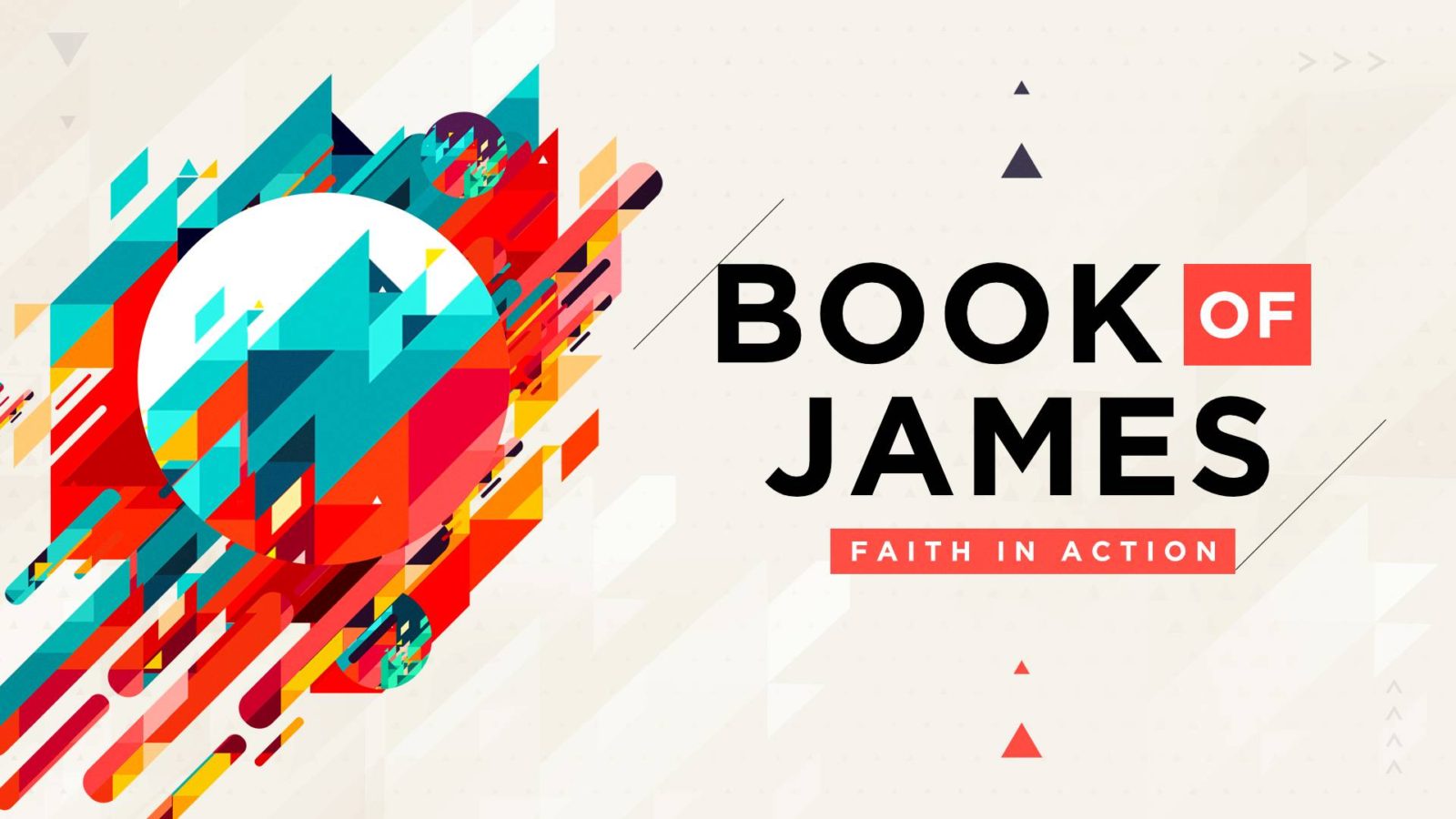 James 1:14 (NIV)
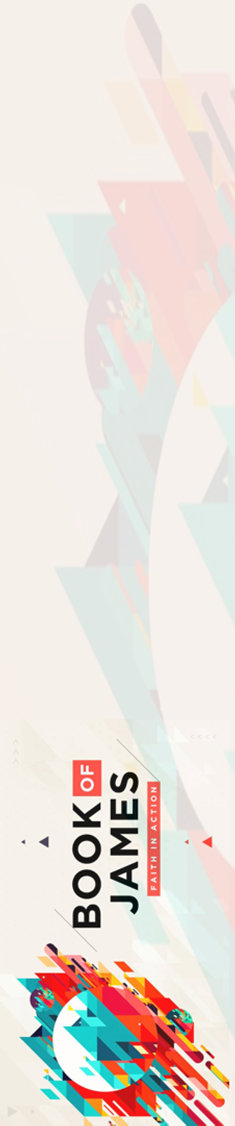 God will tell you what you need to hear.  

Satan will tell you what you want to hear.
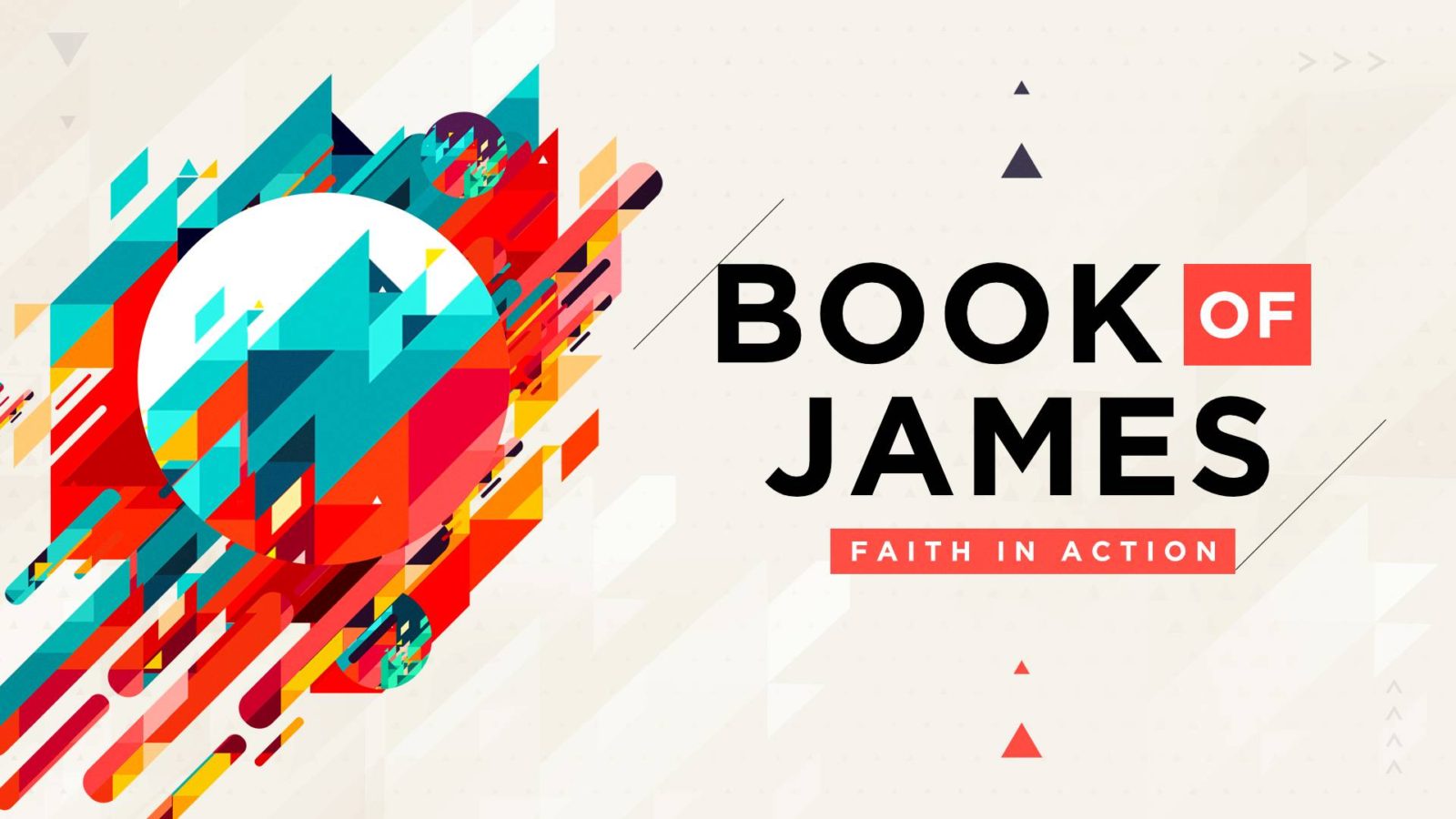 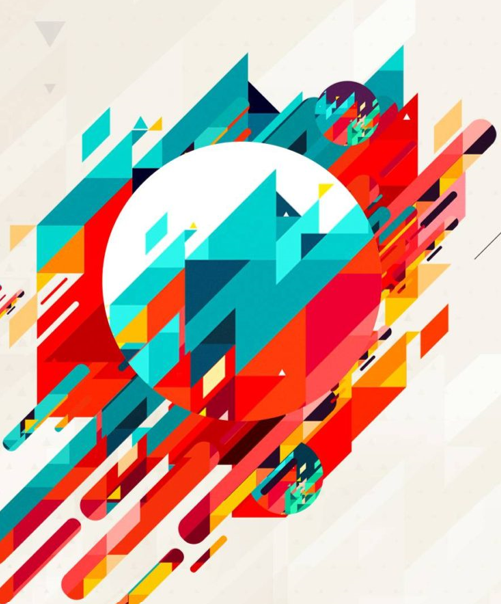 You will be tempted
Keep your relationship with God strong
You have an enemy within
Satan recognizes this and tempts you in the areas you struggle
Once you yield to temptation & the moment of pleasure is gone, the consequences begin
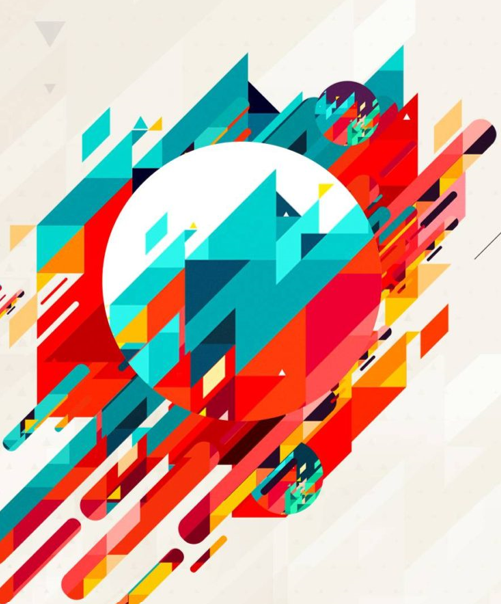 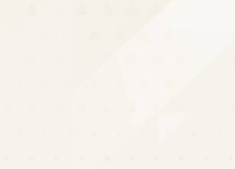 By faith Moses, when he had grown up, refused to be known as the son of Pharaoh’s daughter.  He chose to be mistreated along with the people of God rather than to enjoy the fleeting pleasures of sin.
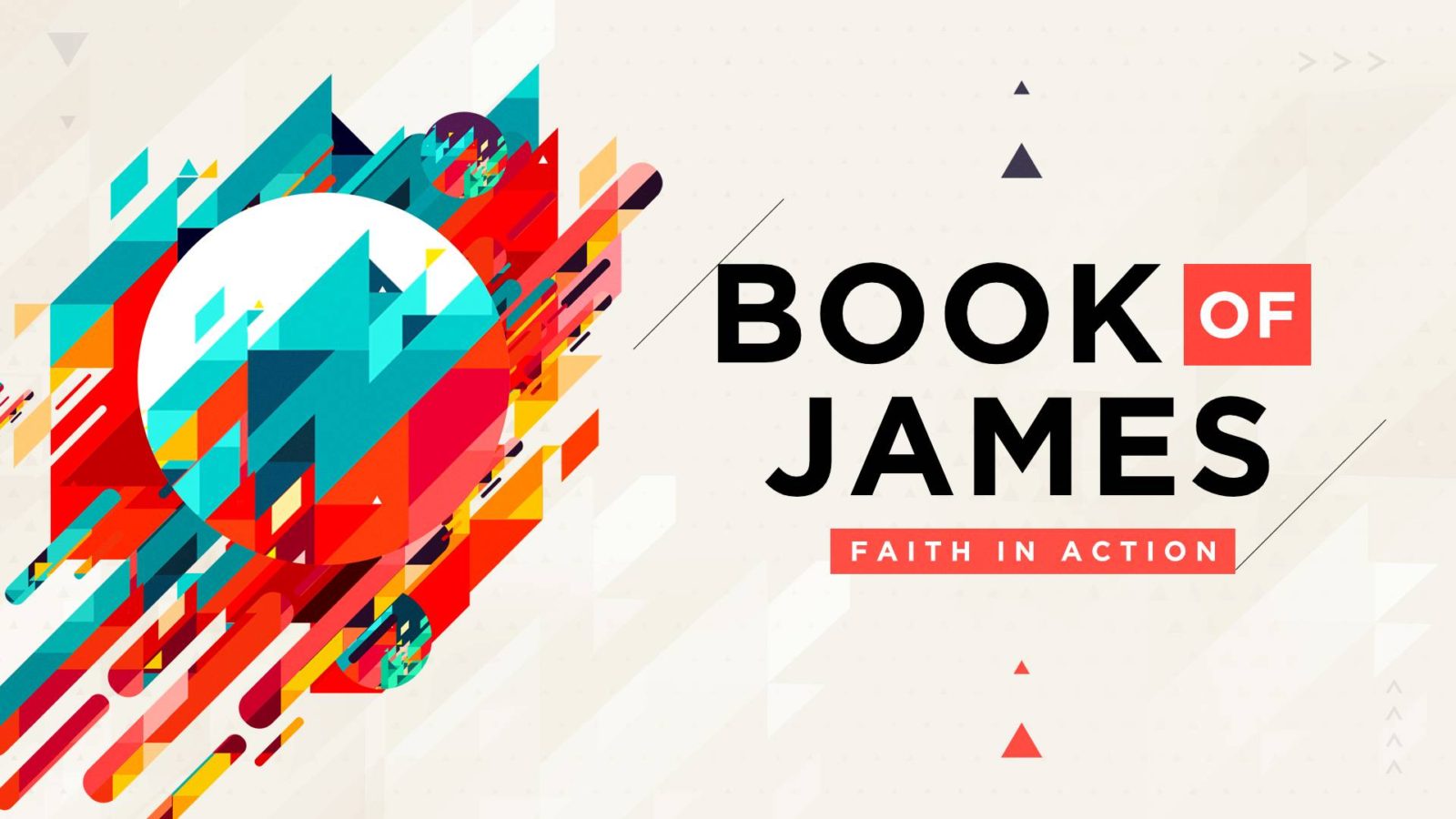 James 1:14 (NIV)
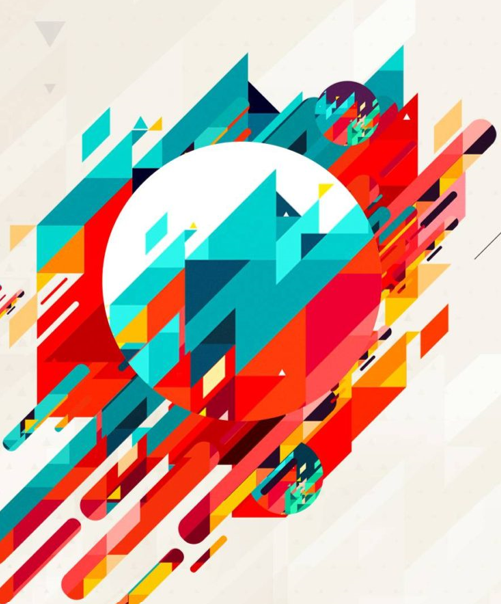 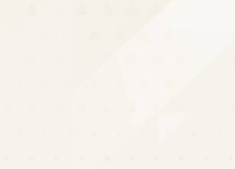 Then, after desire has conceived, it gives birth to sin; and sin, when it is full-grown, gives birth to death.
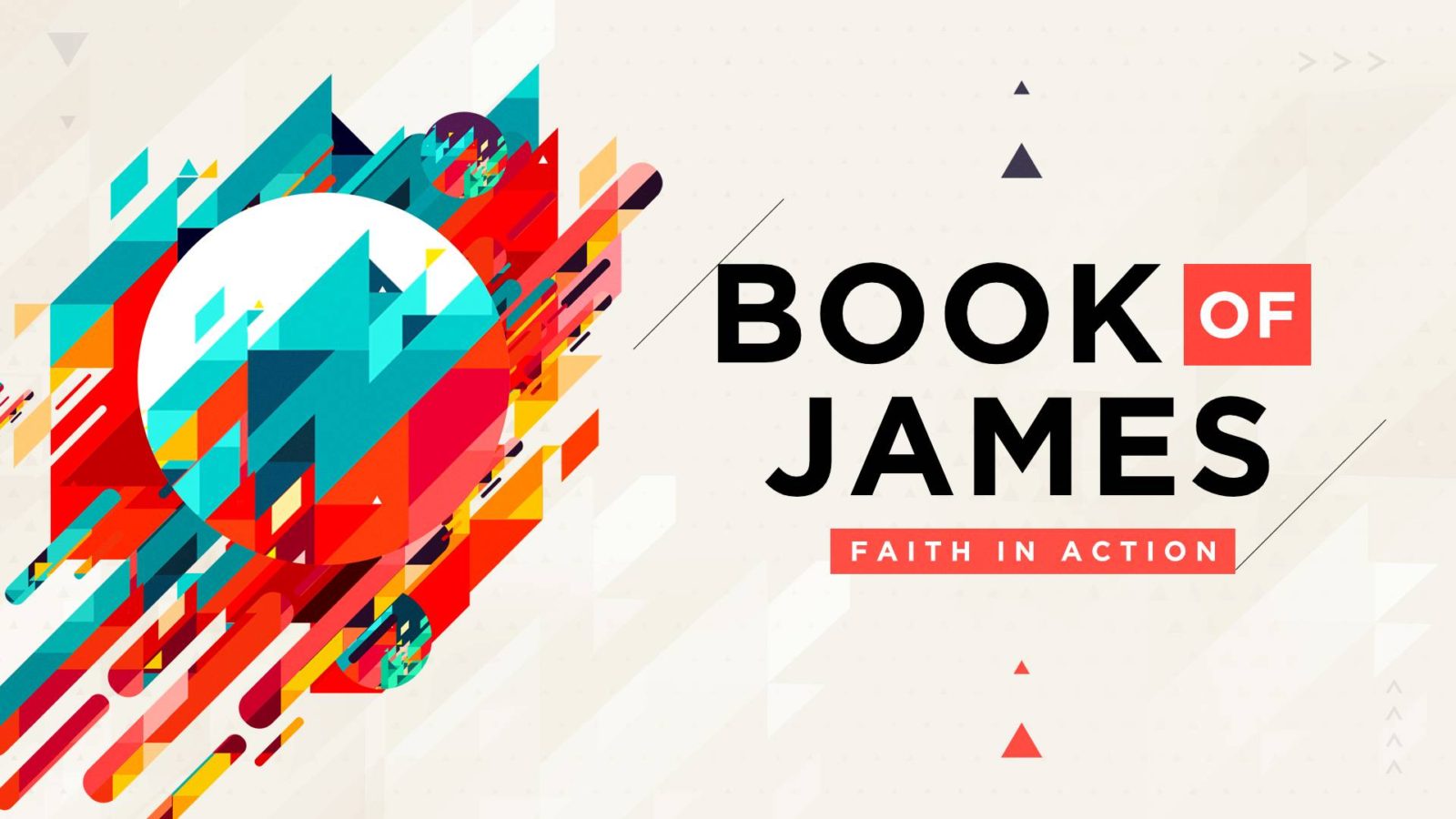 James 1:15 (NIV)
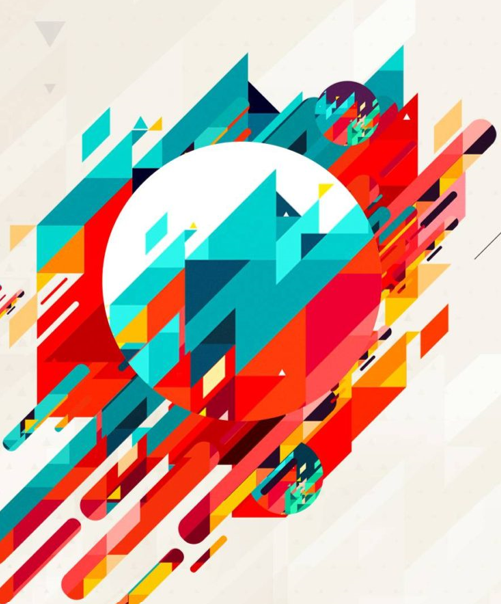 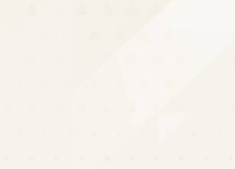 For the wages of sin is death, but the gift of God is eternal life in Christ Jesus our Lord.
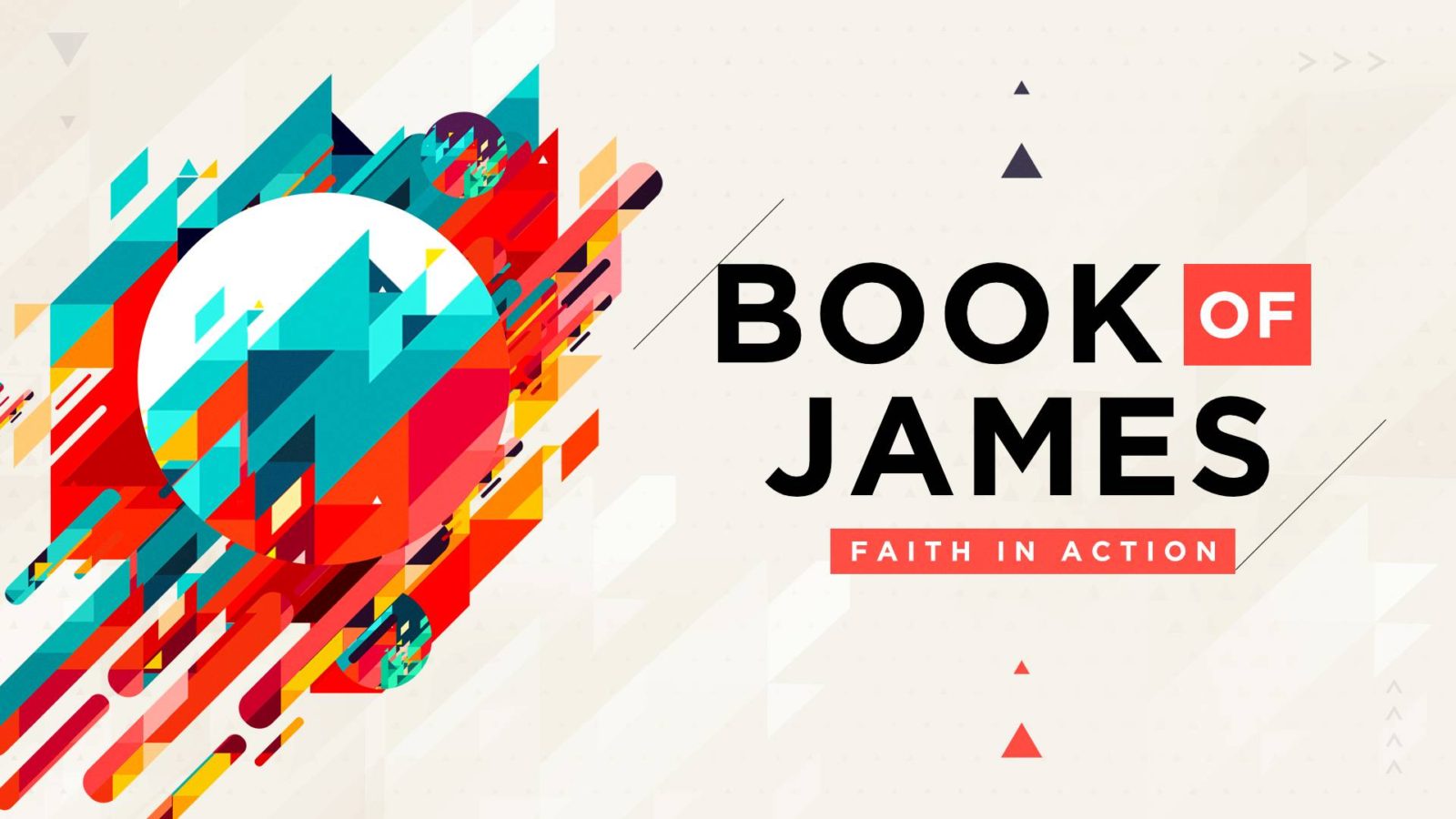 Romans 6:23 (NIV)
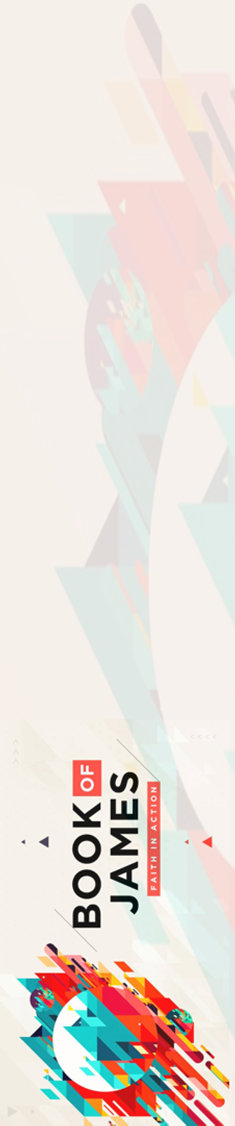 Satan tells you to buy but doesn’t mention the bill that will come later.
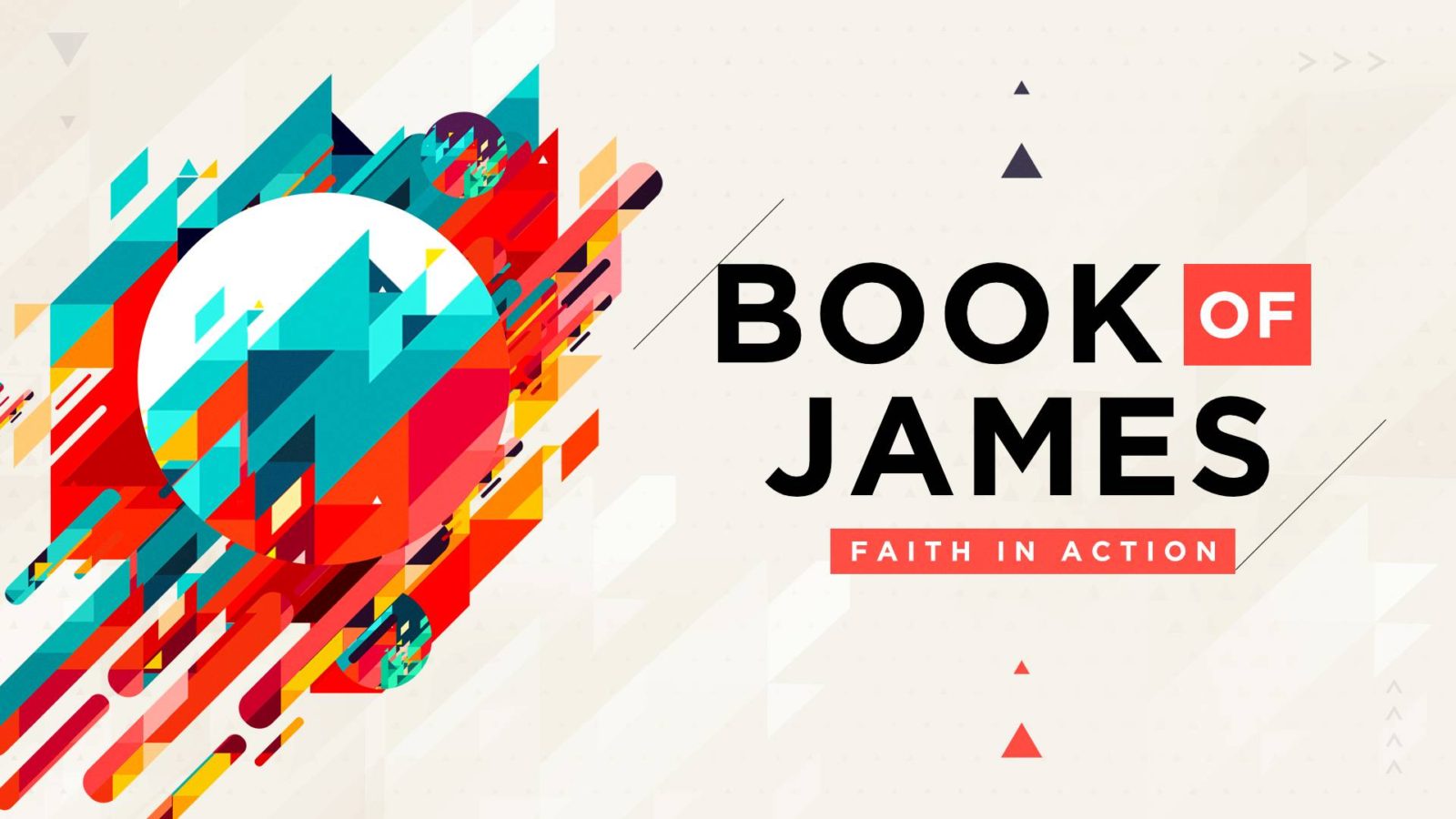 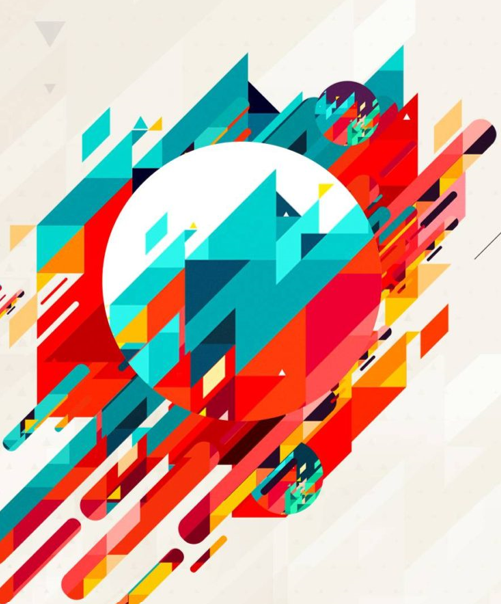 You will be tempted
Keep your relationship with God strong
You have an enemy within
Satan recognizes this and tempts you in the areas you struggle
When the moment of pleasure is gone, the consequences begin
How can you be set free?
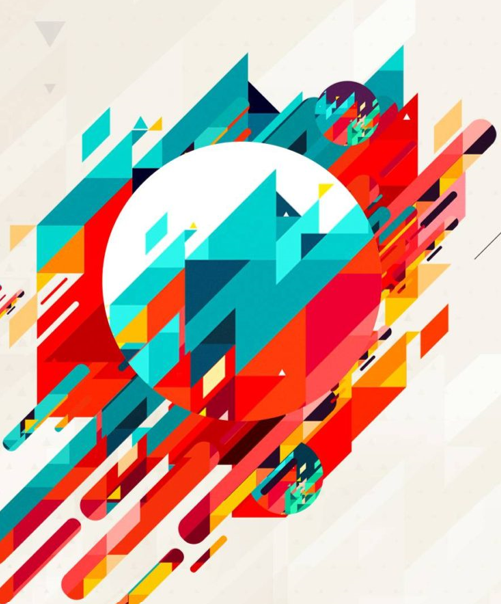 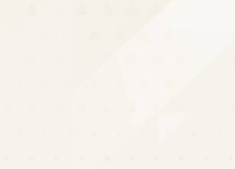 But thanks be to God that, though you used to be slaves to sin, you have come to obey from your heart the pattern of teaching that has now claimed your allegiance.  You have been set free from sin and have become slaves to righteousness.
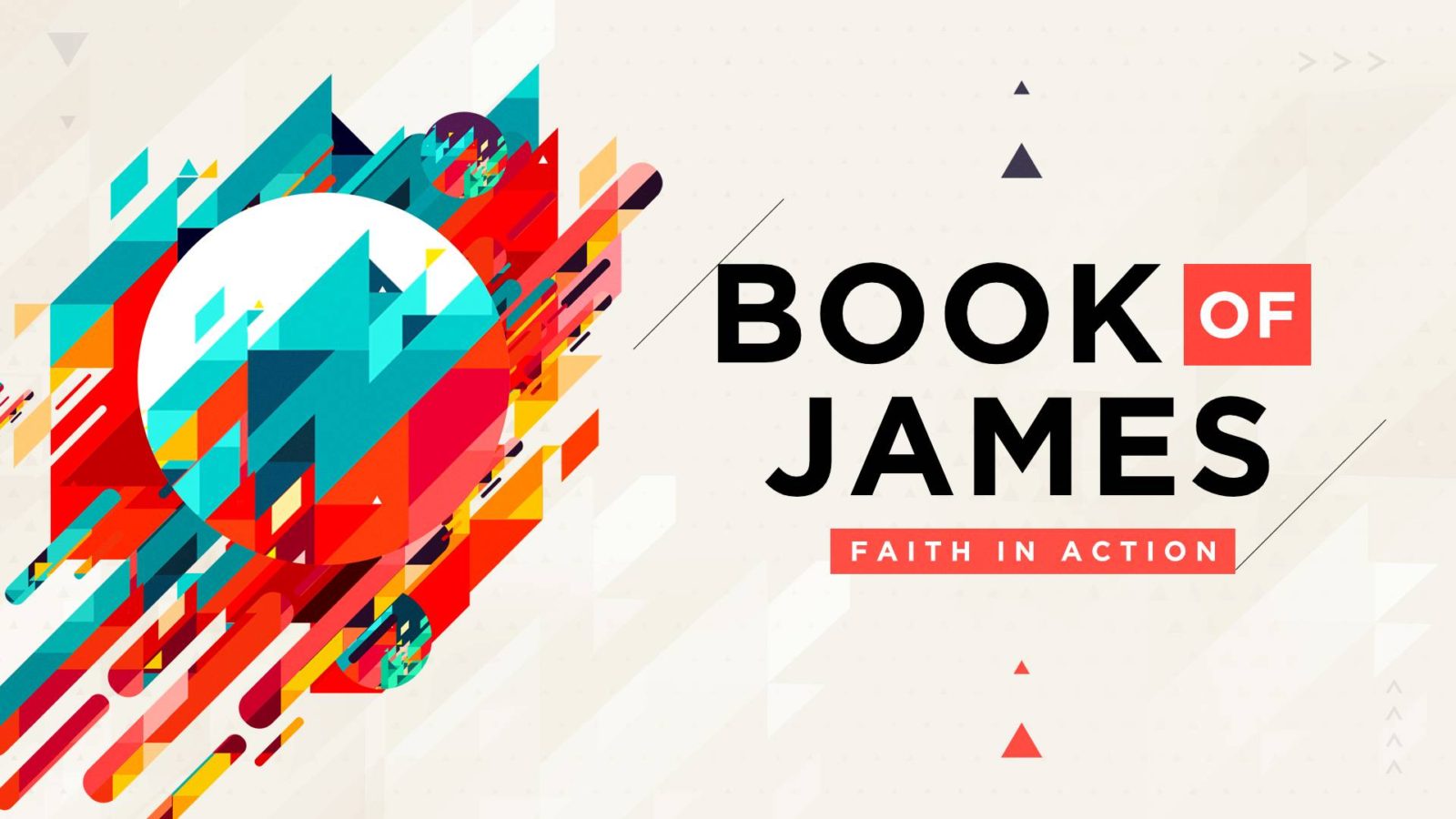 Romans 6:17-18 (NIV)
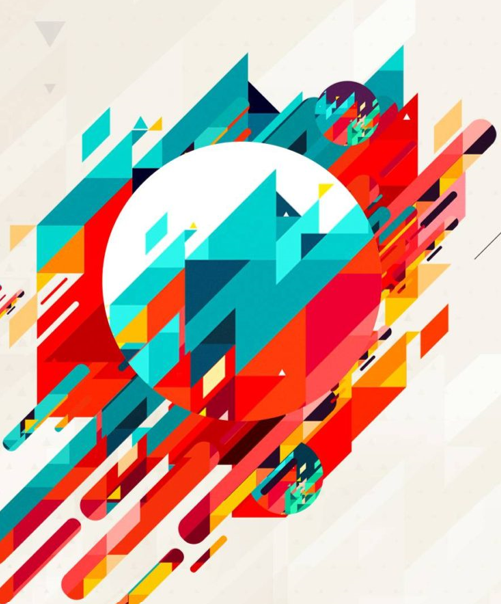 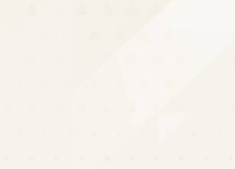 I am using an example from everyday life because of your human limitations. Just as you used to offer yourselves as slaves to impurity and to ever-increasing wickedness, so now offer yourselves as slaves to righteousness leading to holiness.
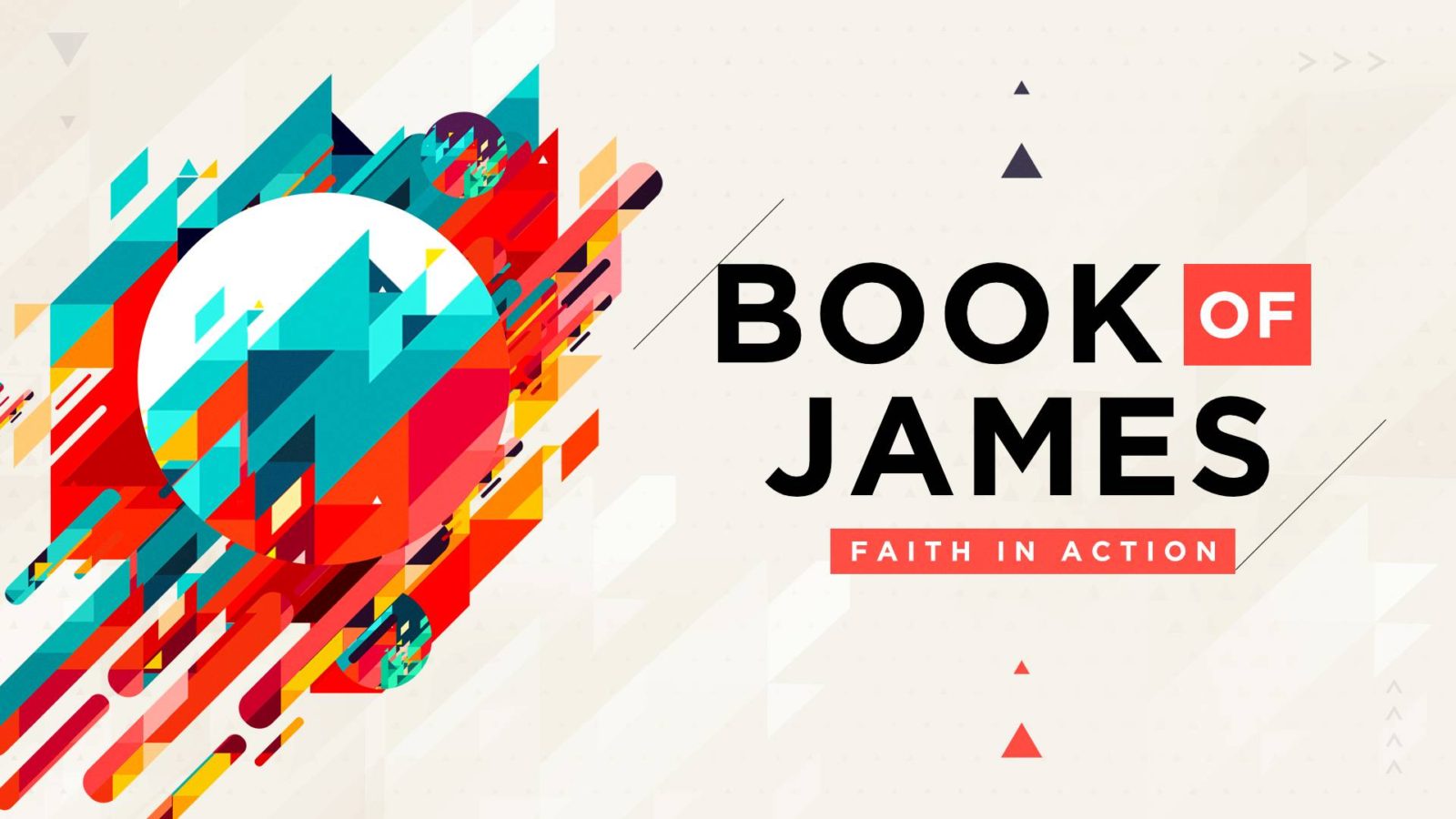 Romans 6:17-18 (NIV)
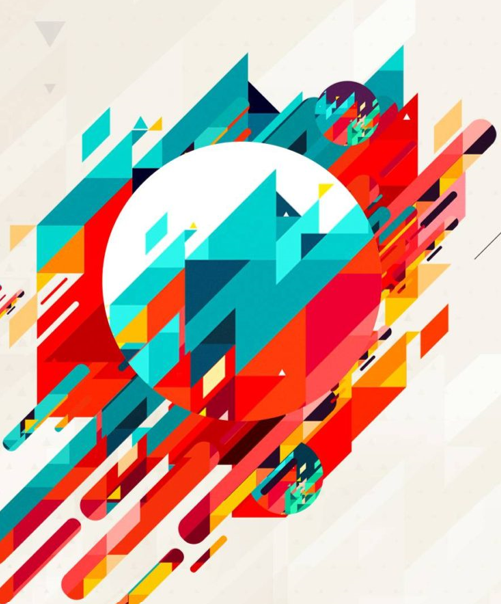 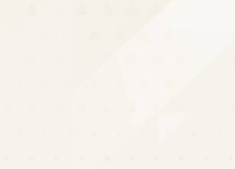 When you were slaves to sin, you were free from the control of righteousness.  What benefit did you reap at that time from the things you are now ashamed of? Those things result in death!
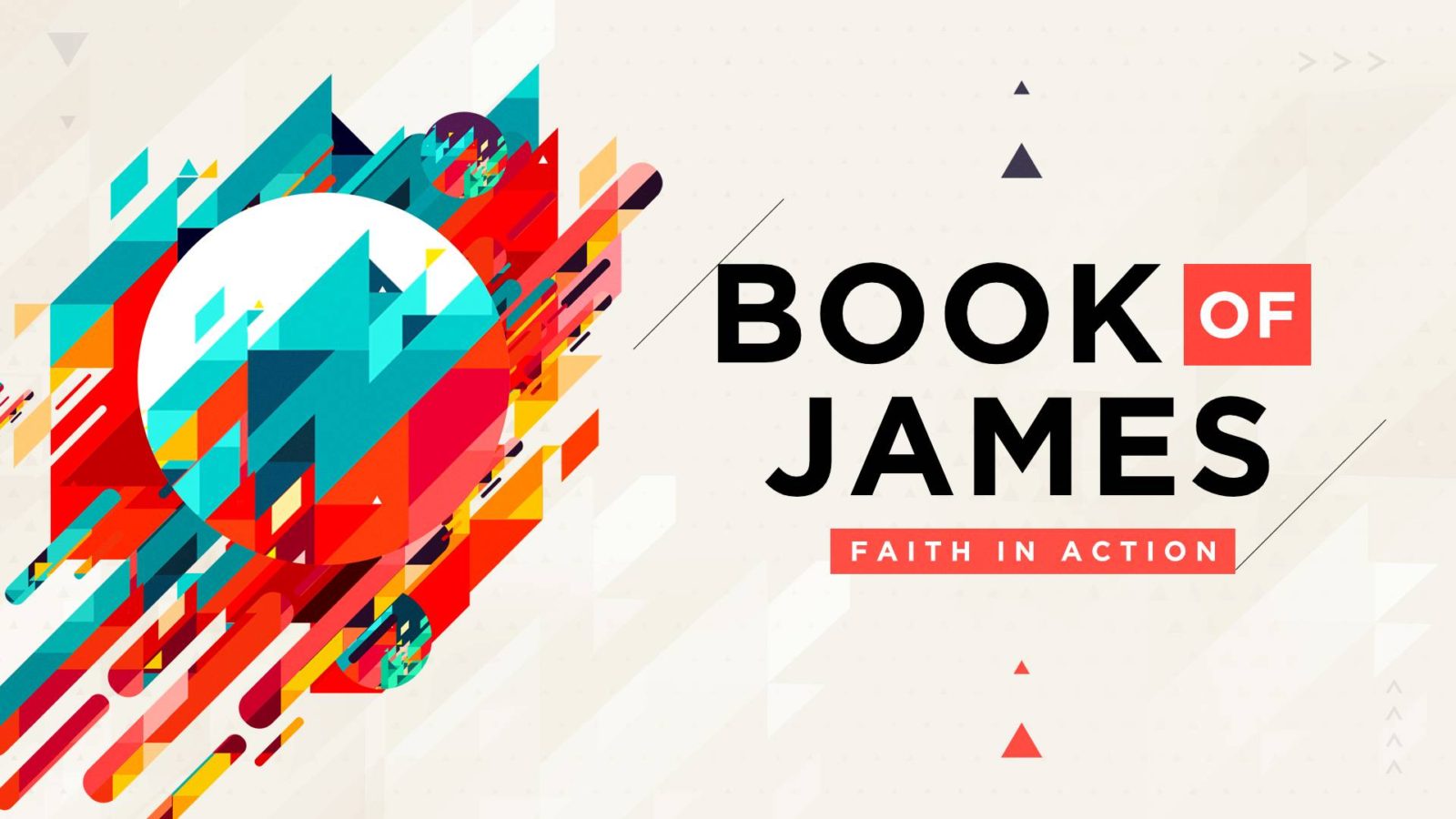 Romans 6:17-18 (NIV)
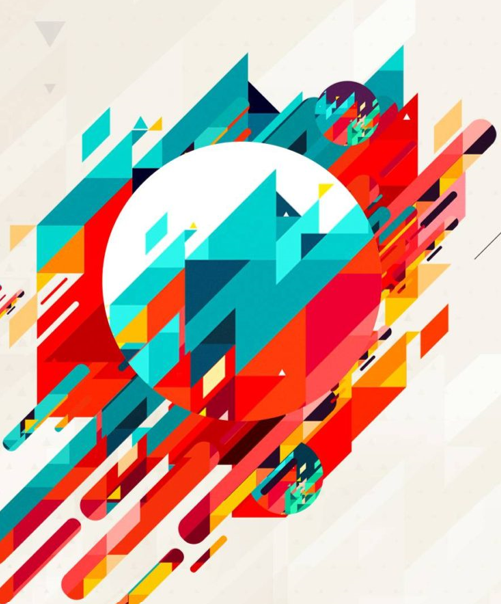 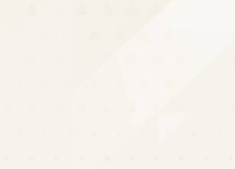 But now that you have been set free from sin and have become slaves of God, the benefit you reap leads to holiness, and the result is eternal life.  For the wages of sin is death, but the gift of God is eternal life in Christ Jesus our Lord.
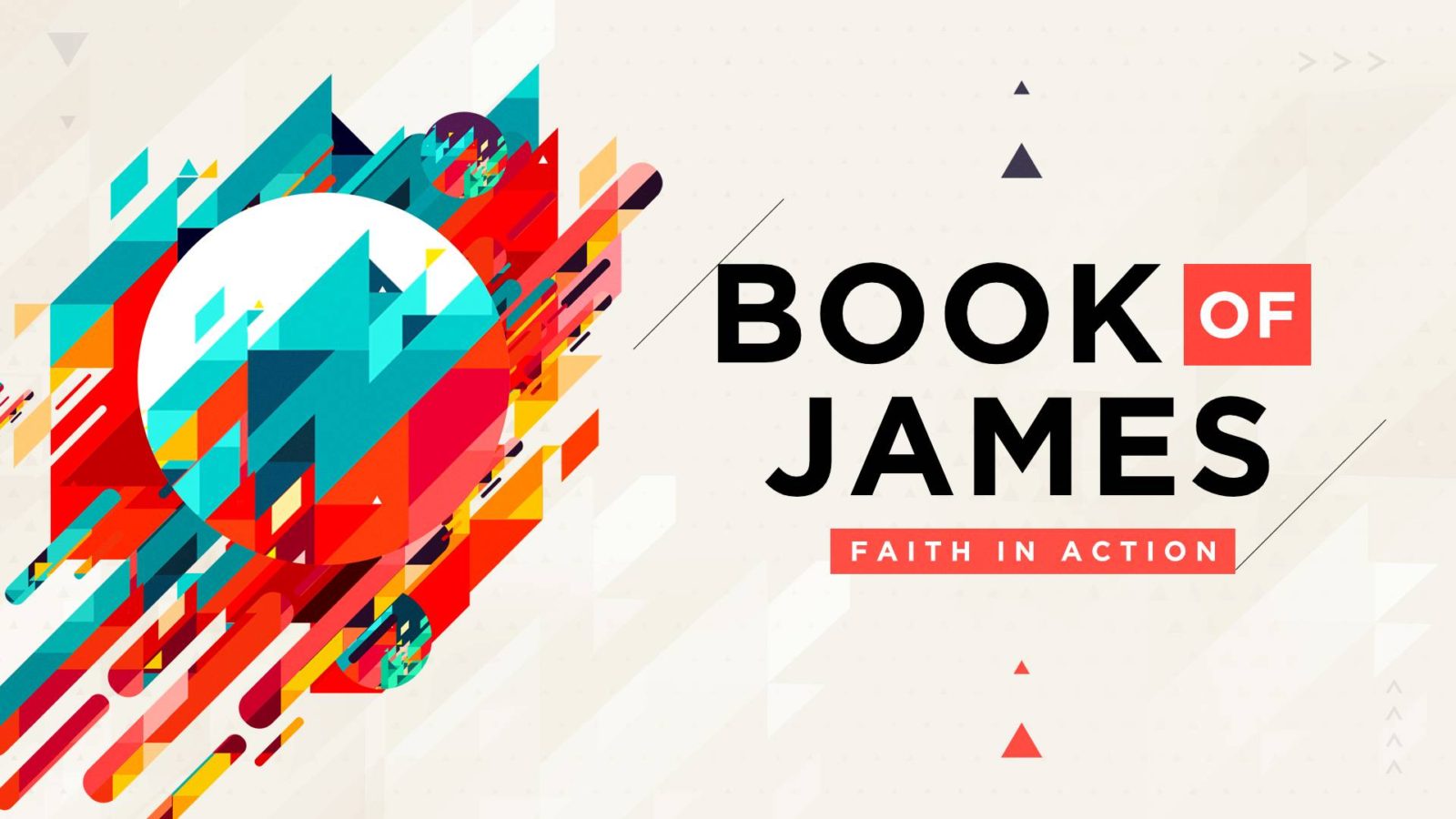 Romans 6:17-18 (NIV)
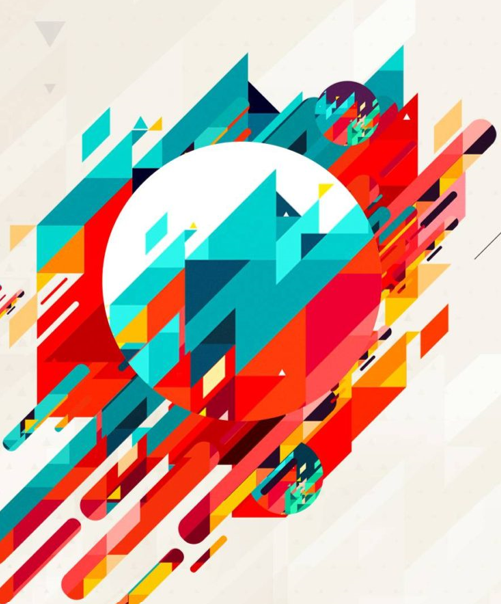 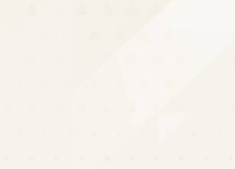 Therefore confess your sins to each other and pray for each other so that you may be healed. The prayer of a righteous person is powerful and effective.
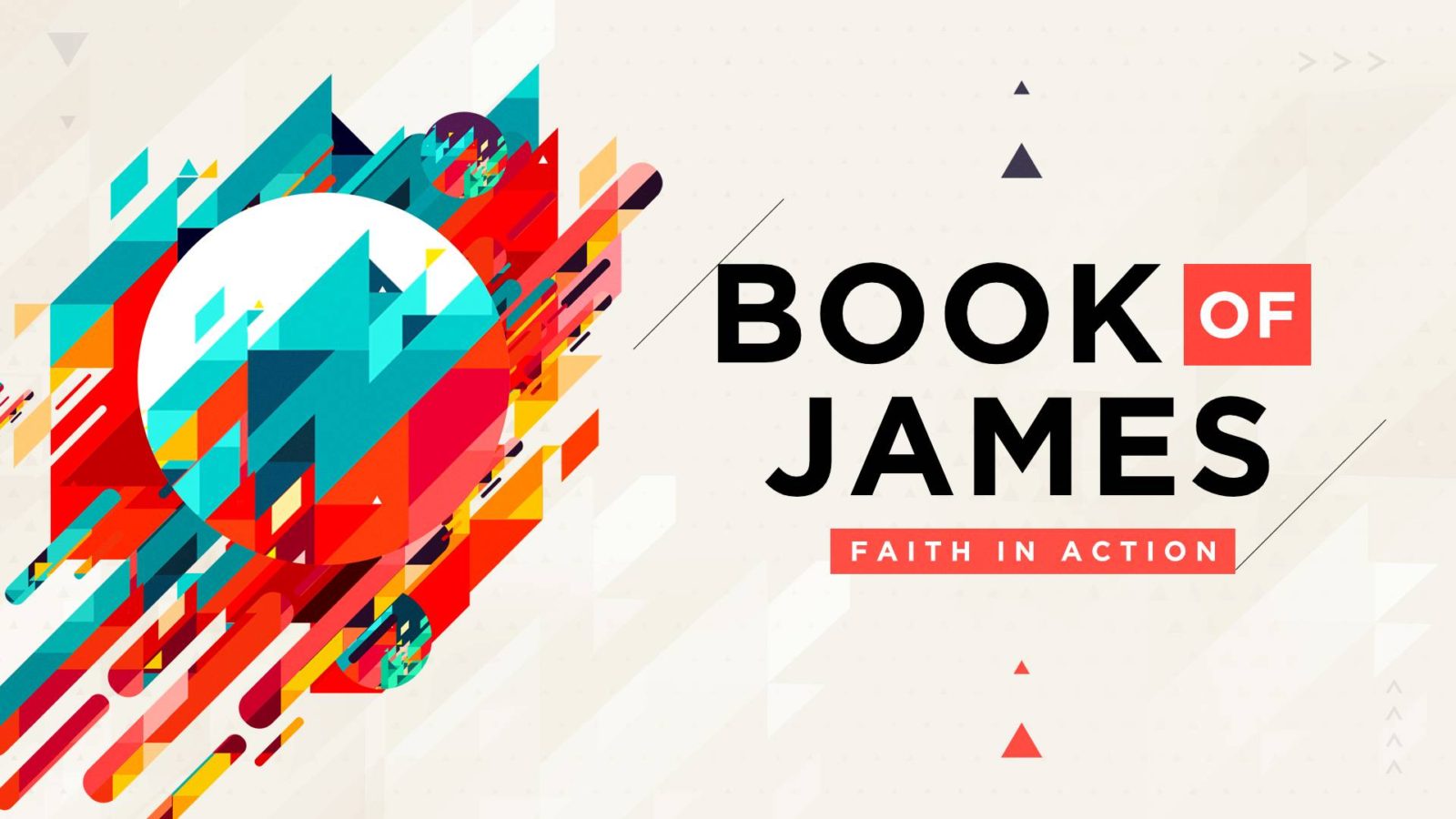 James 5:16 (NIV)
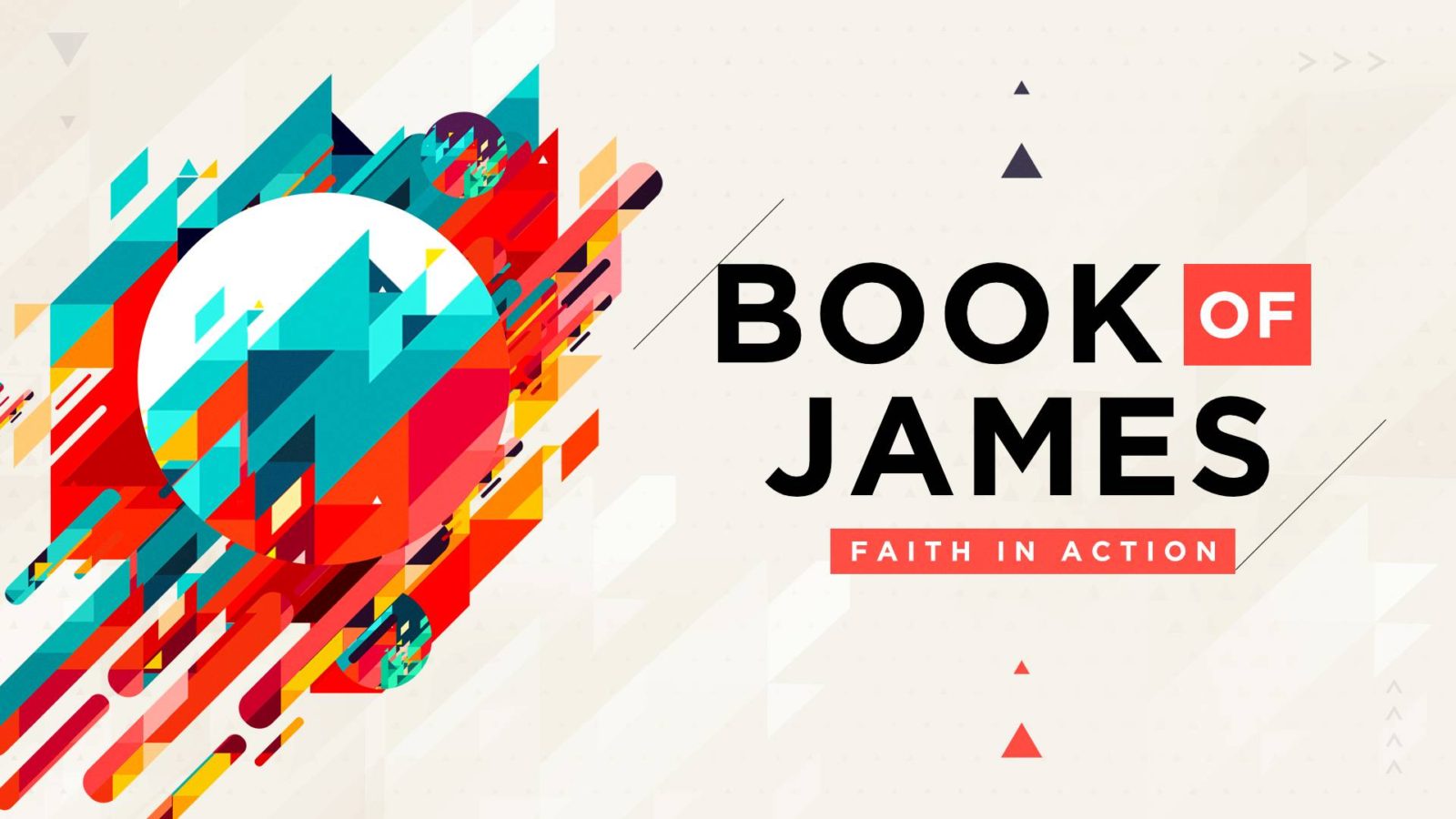 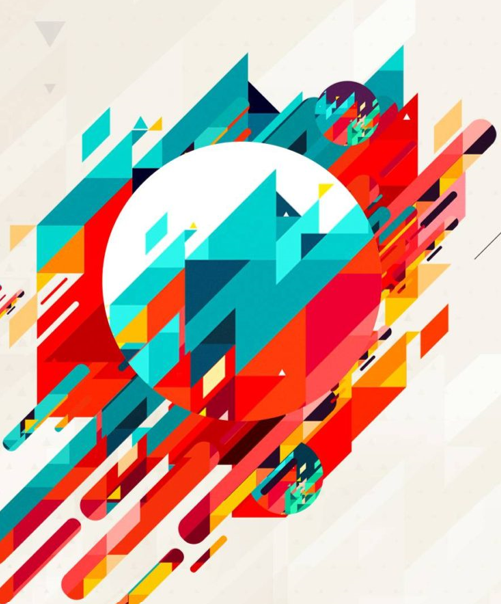 You will be tempted
Keep your relationship with God strong
You have an enemy within
Satan recognizes this and tempts you in the areas you struggle
When the moment of pleasure is gone, the consequences begin
Don’t be deceived.  God has a better way.
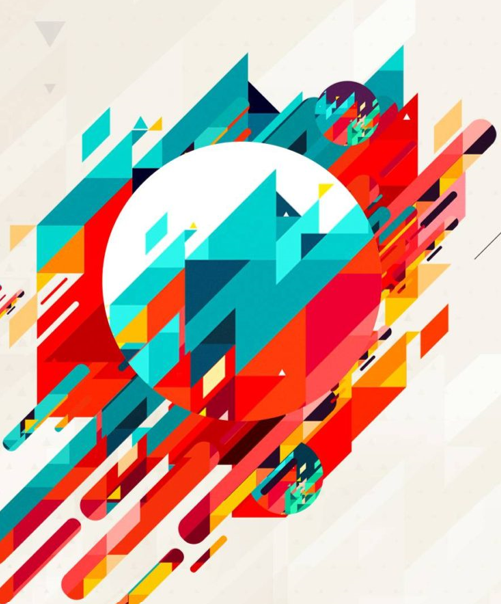 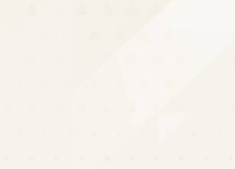 Don’t be deceived, my dear brothers and sisters. 

Every good and perfect gift is from above, coming down from the Father of the heavenly lights, who does not change like shifting shadows.
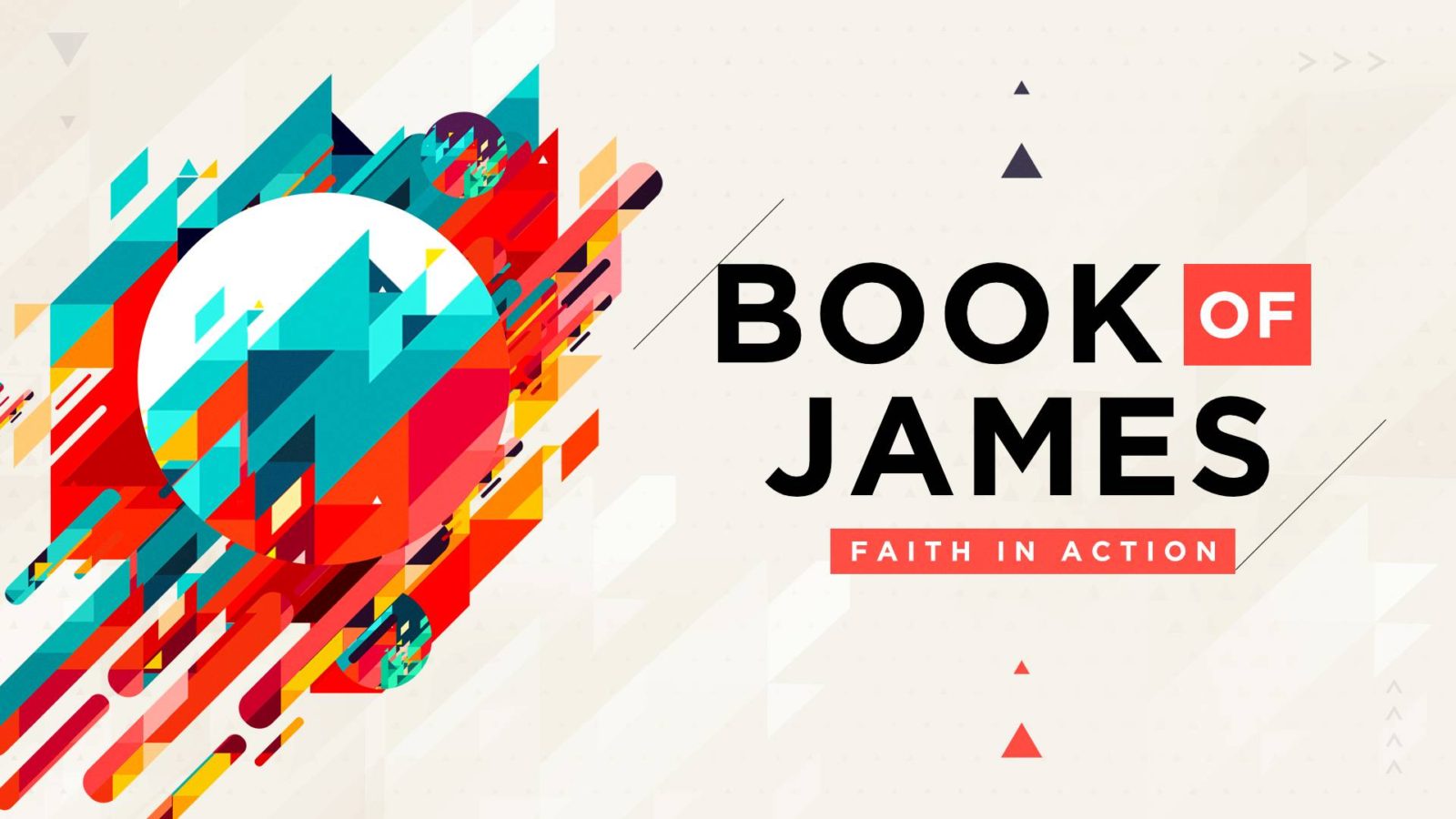 James 5:16-17 (NIV)
You will be tempted
Keep your relationship with God strong
You have an enemy within
Satan recognizes this and tempts you in the areas you struggle
Once you yield to temptation and the moment of pleasure is gone, the consequences begin
How can you be set free?
Don’t be deceived.  God has a better way.
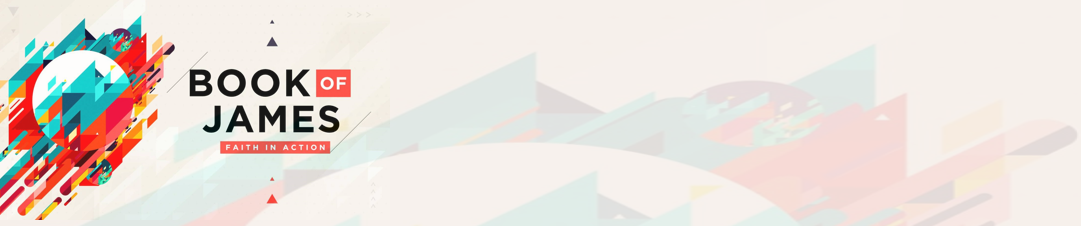 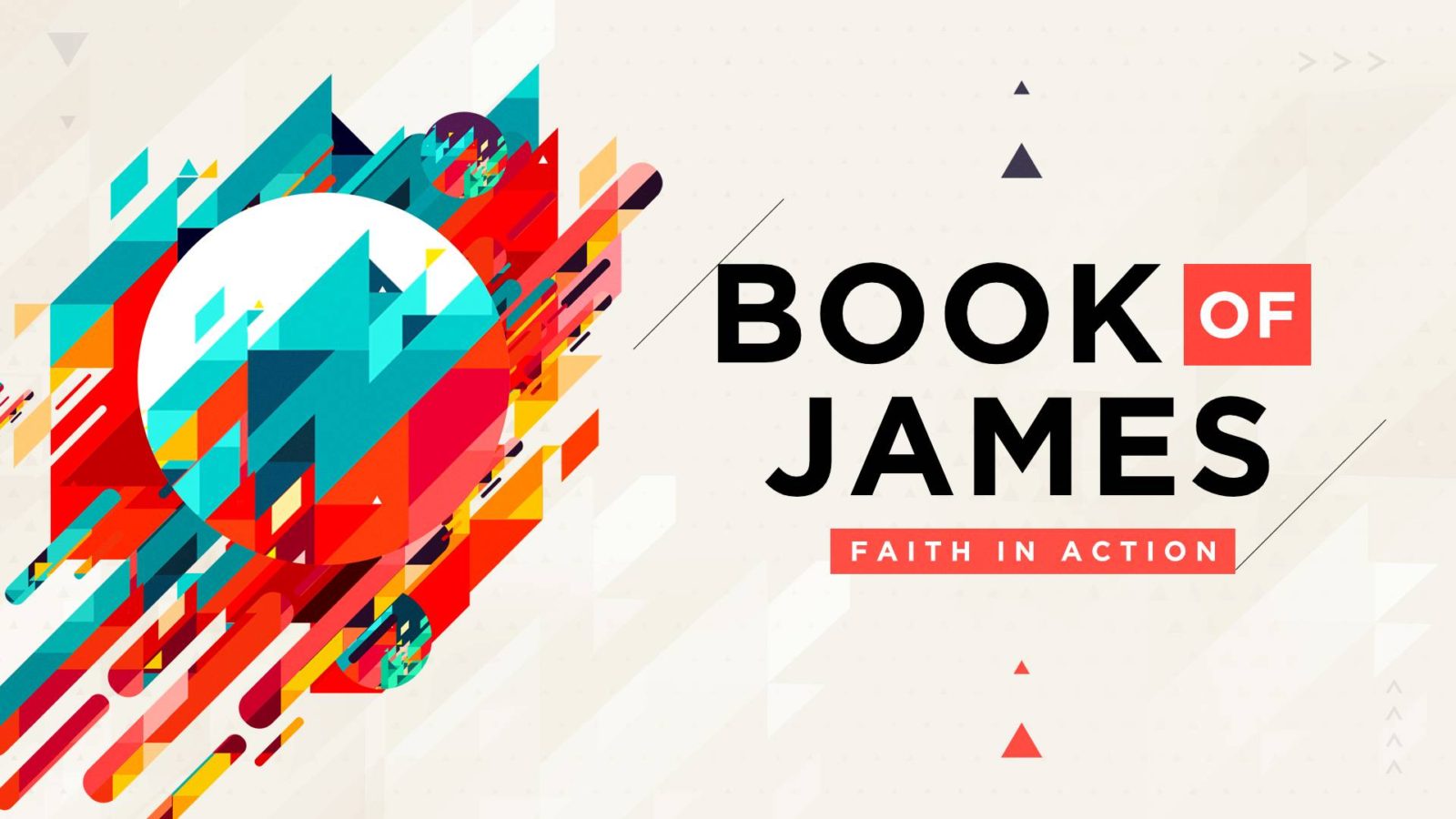